٥
صفحة ١٦٦
الفصل
العبارات الجبرية والمعادلات
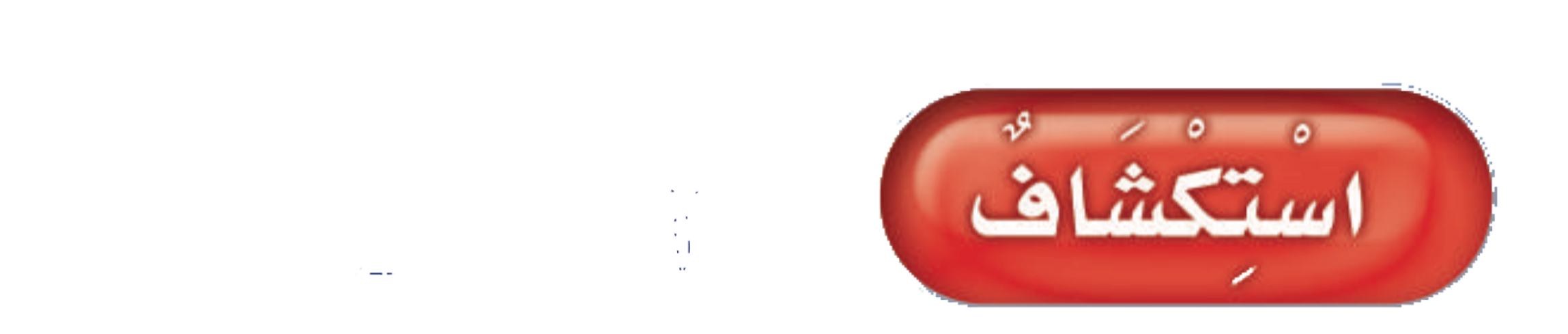 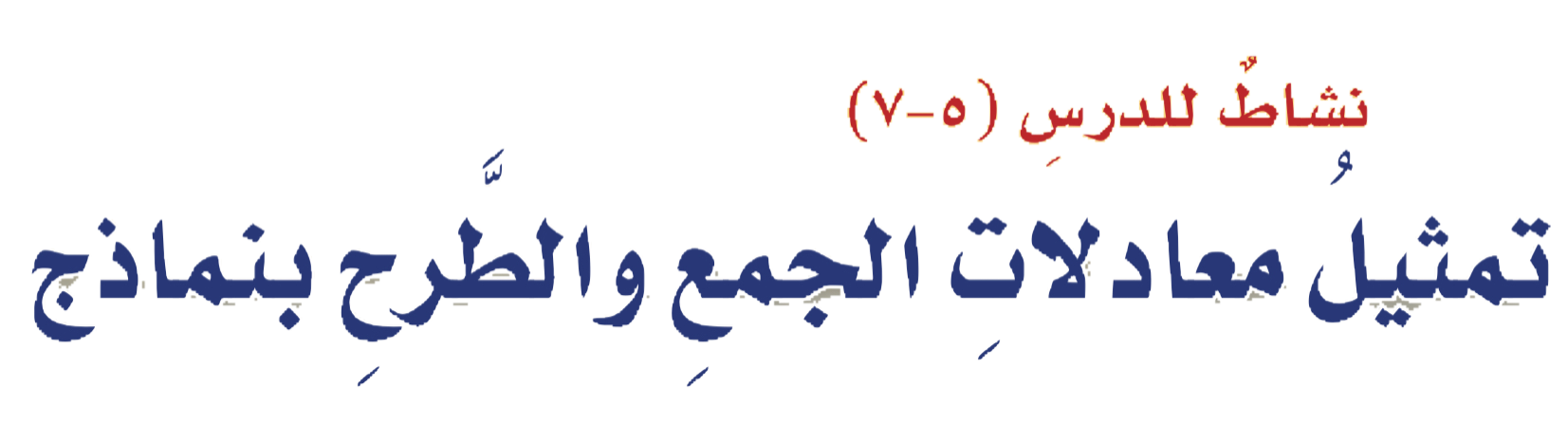 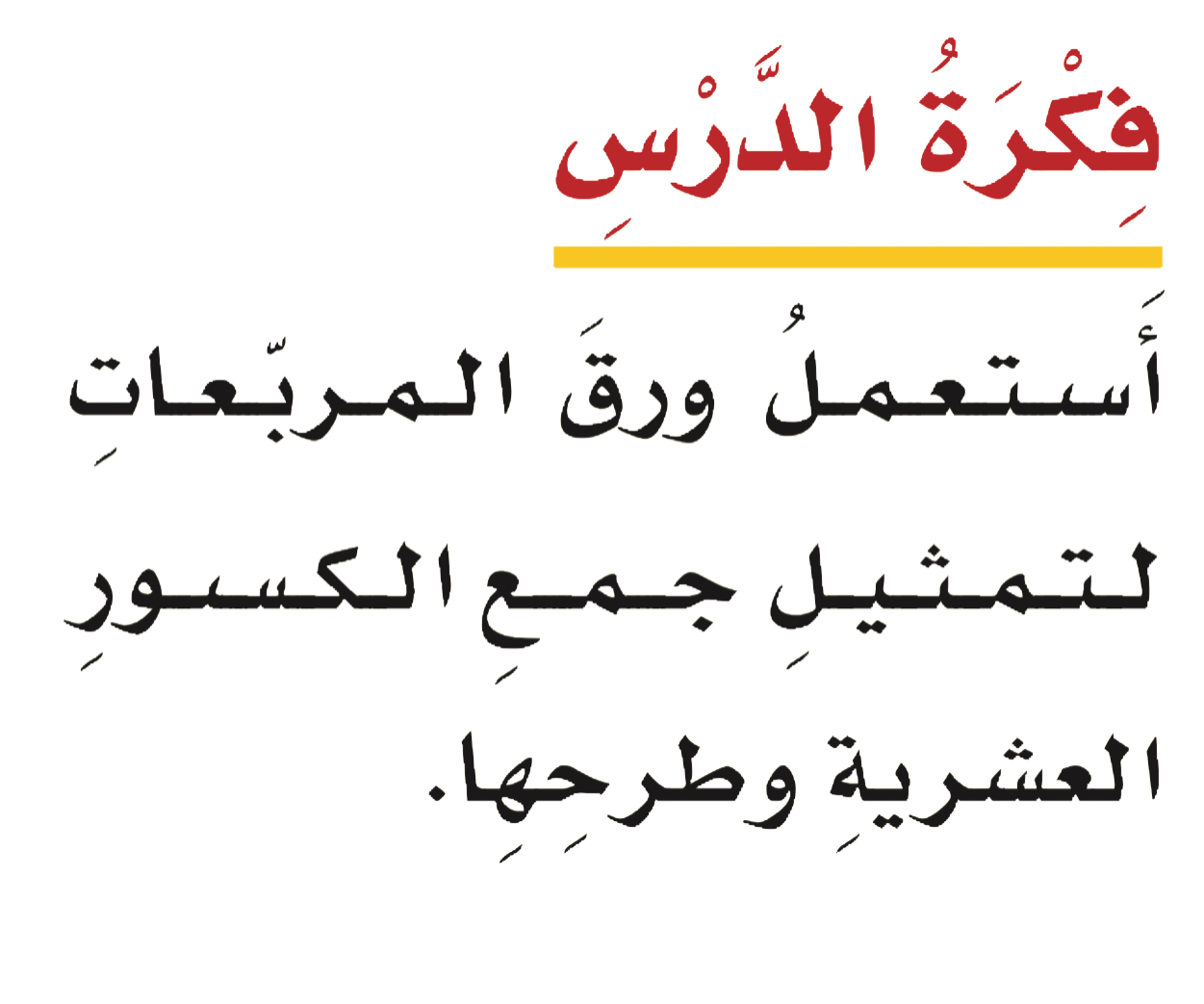 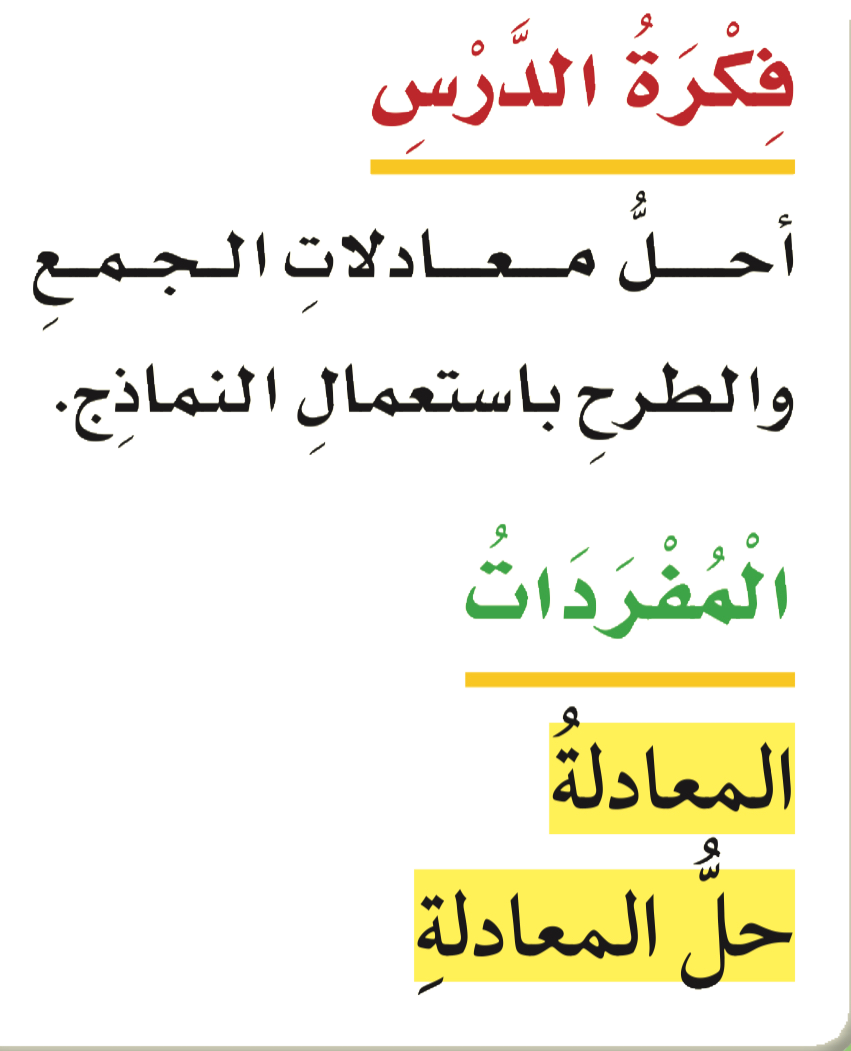 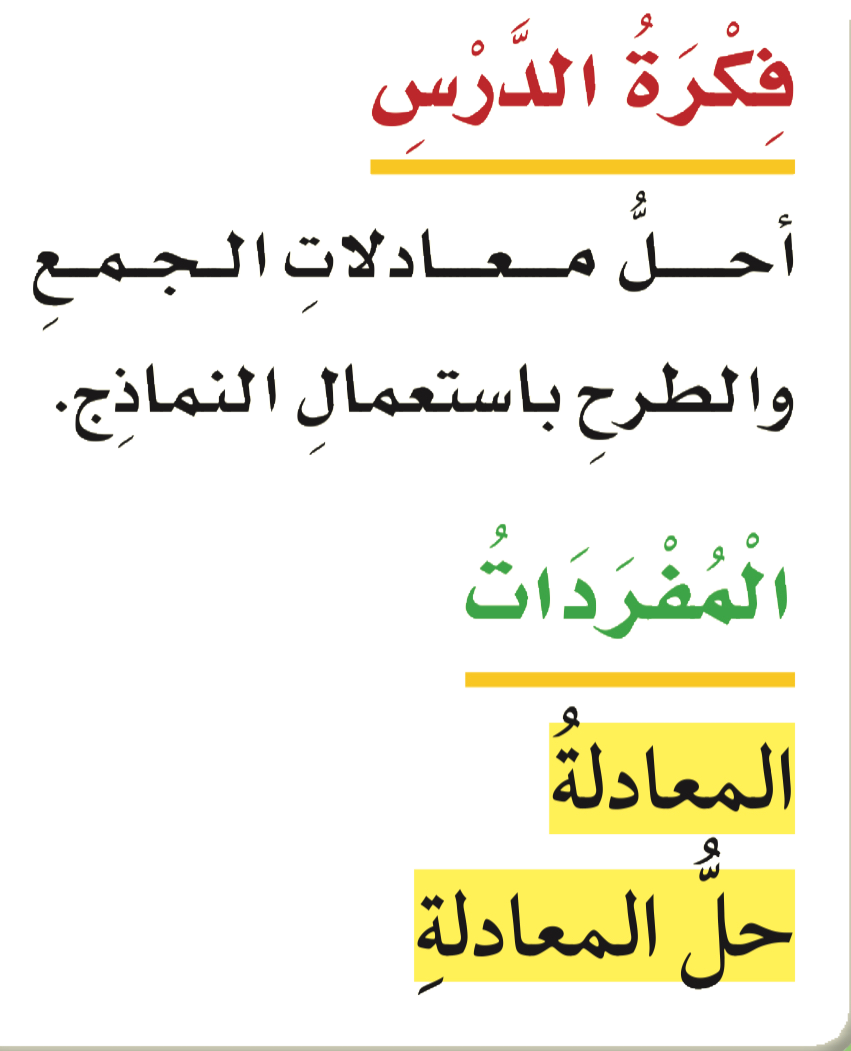 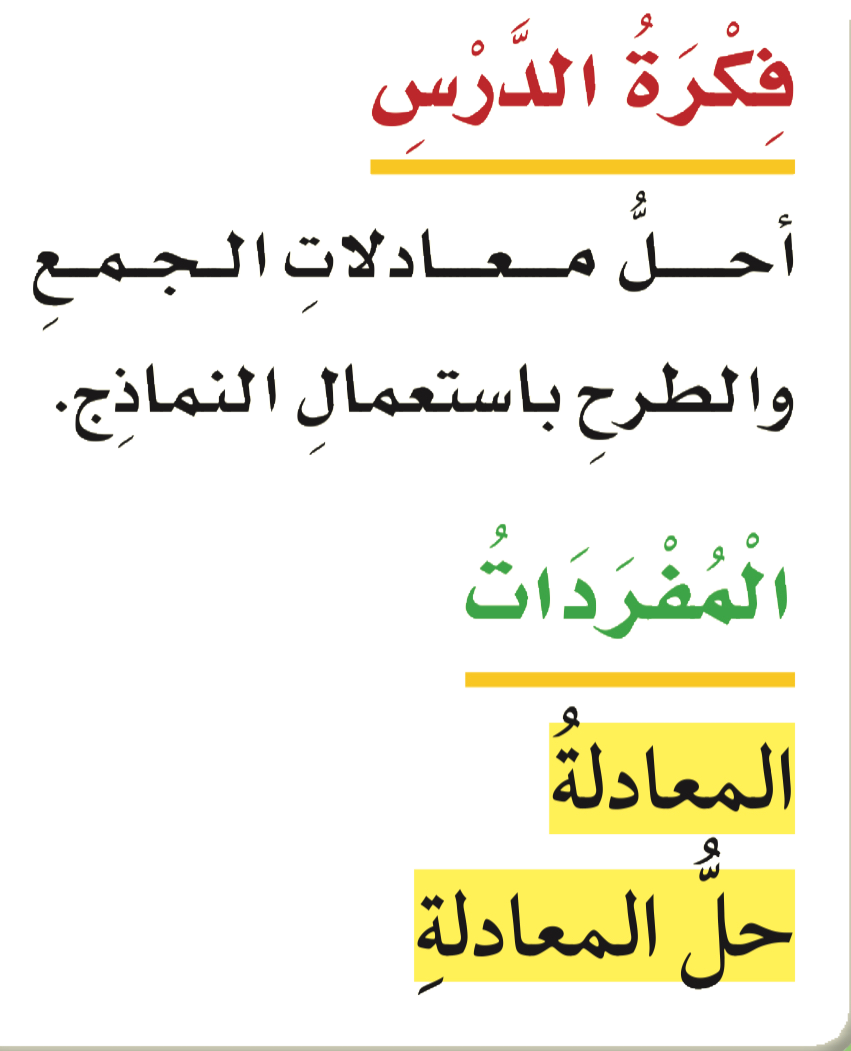 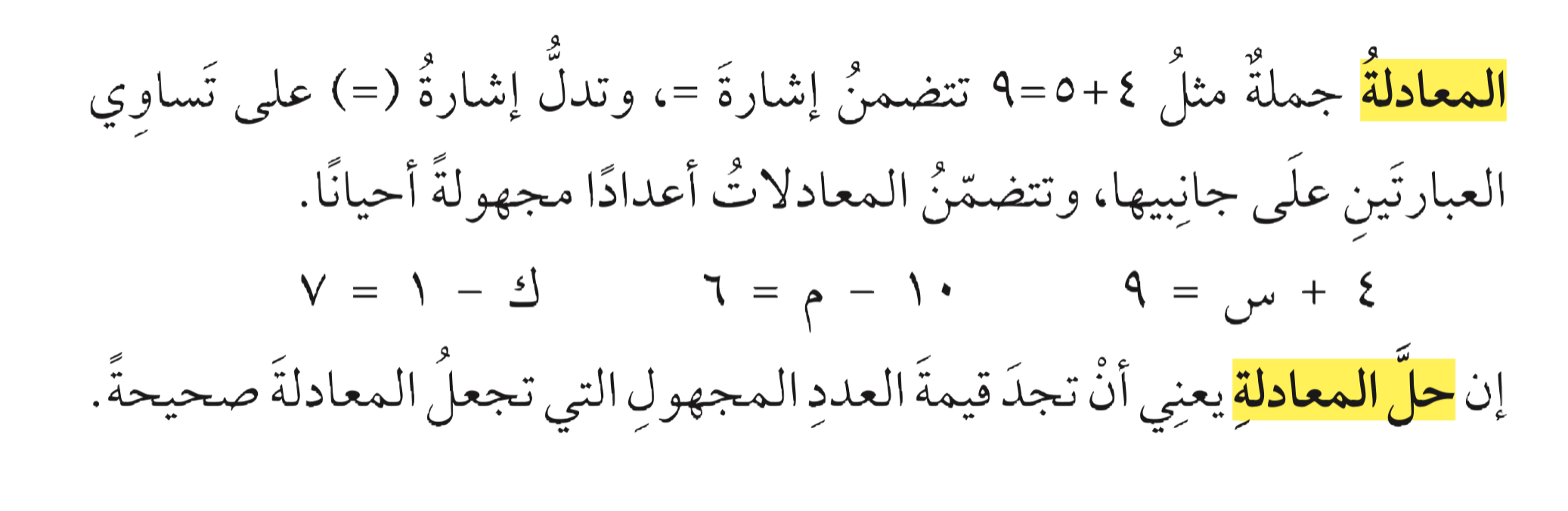 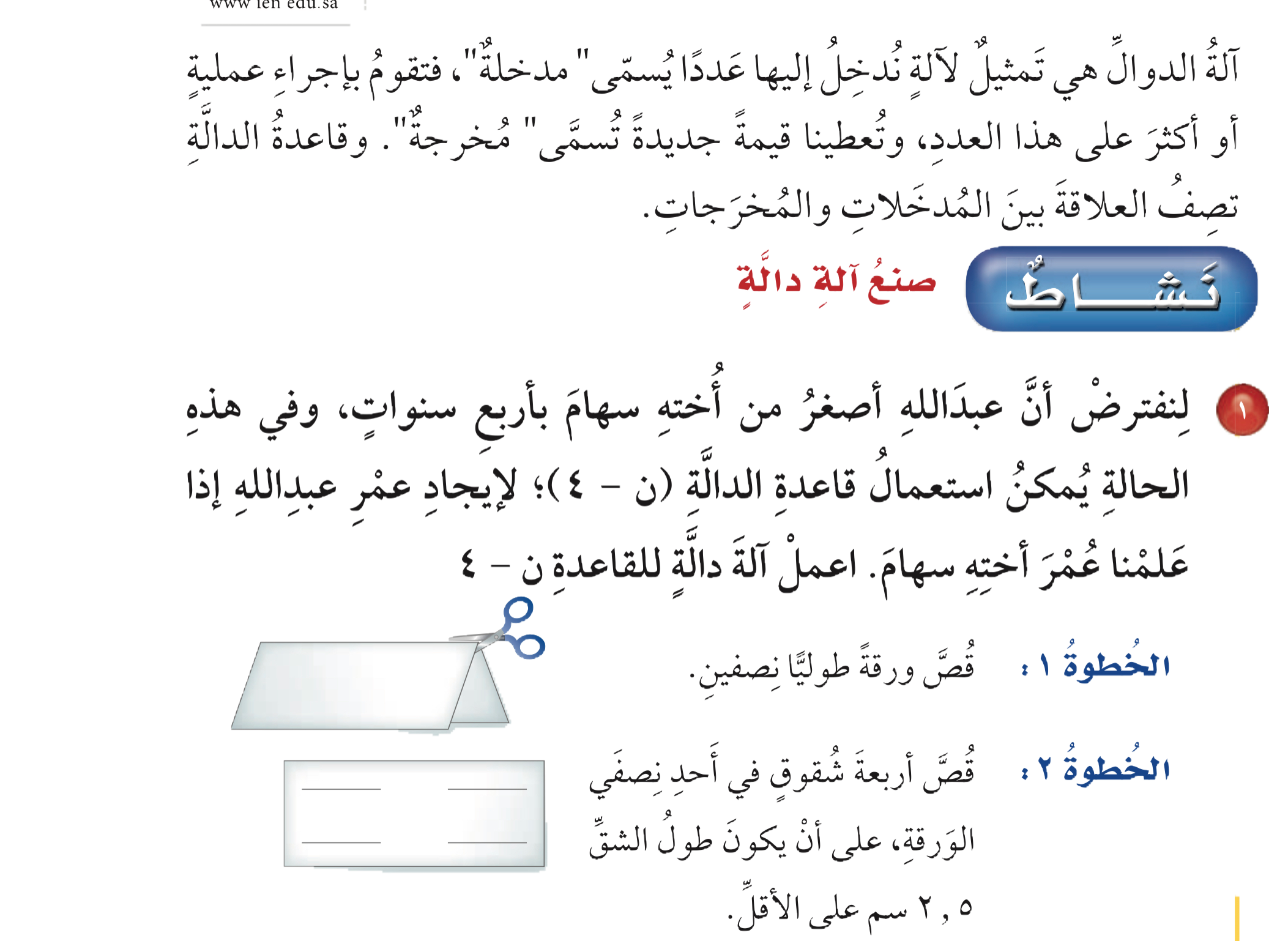 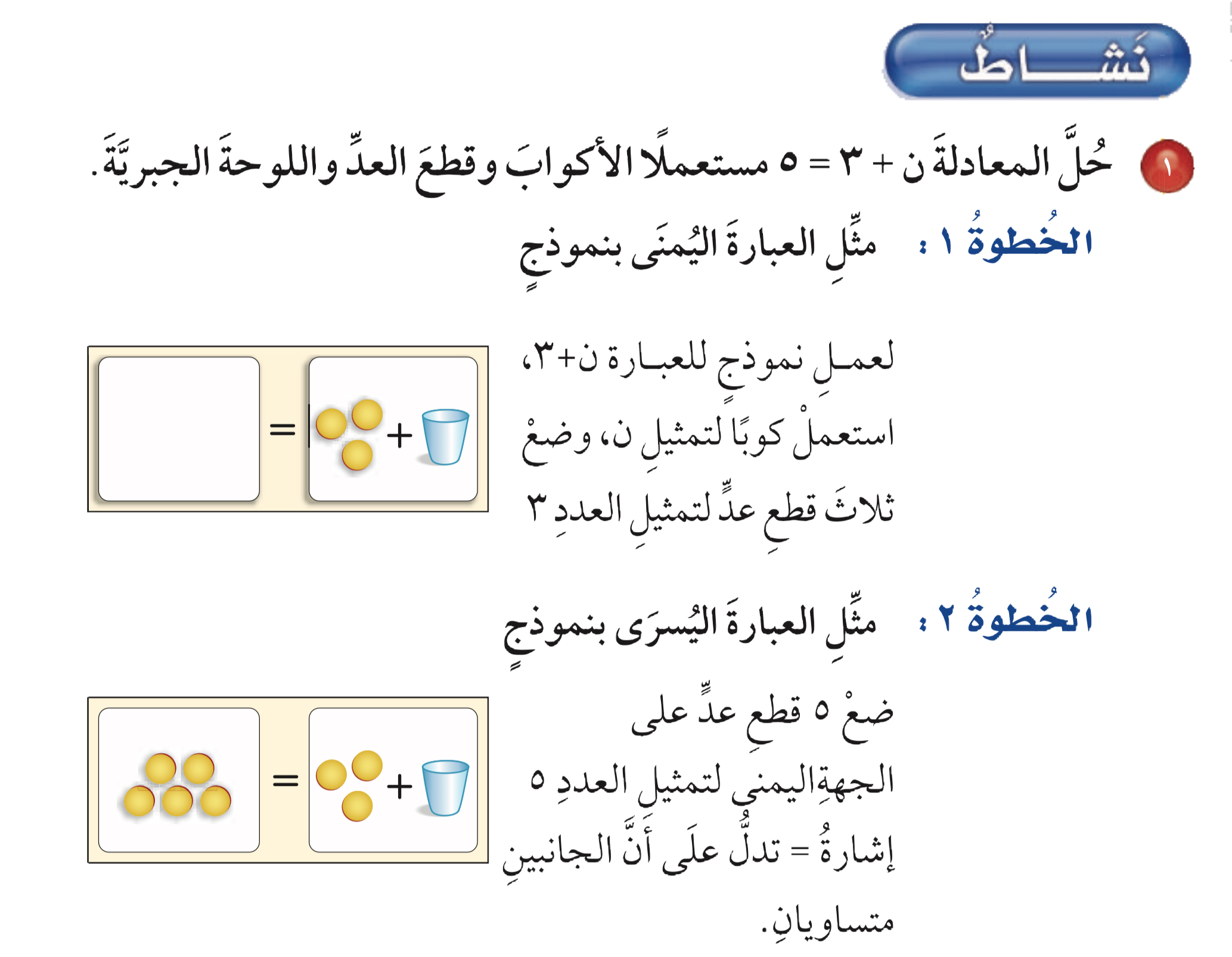 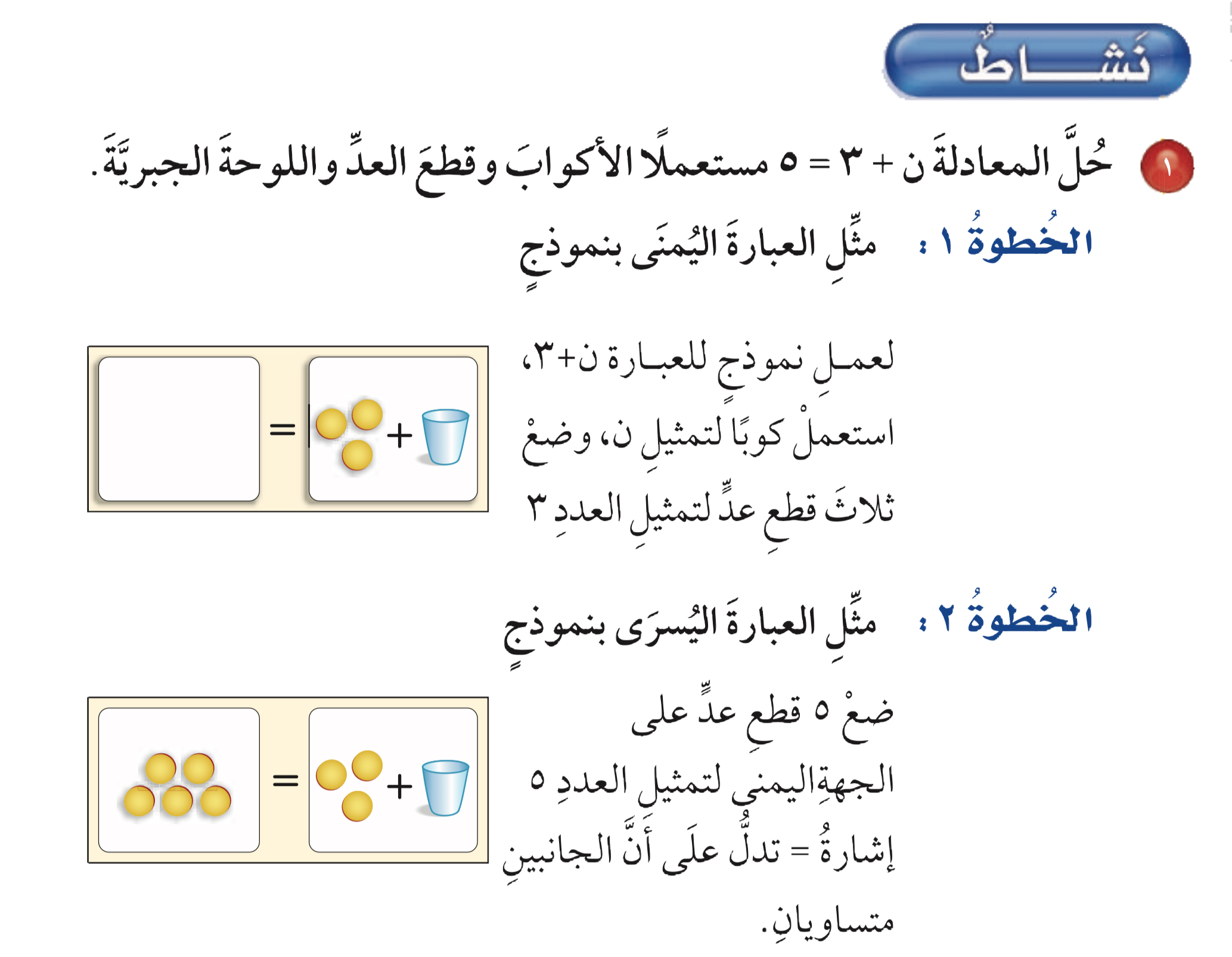 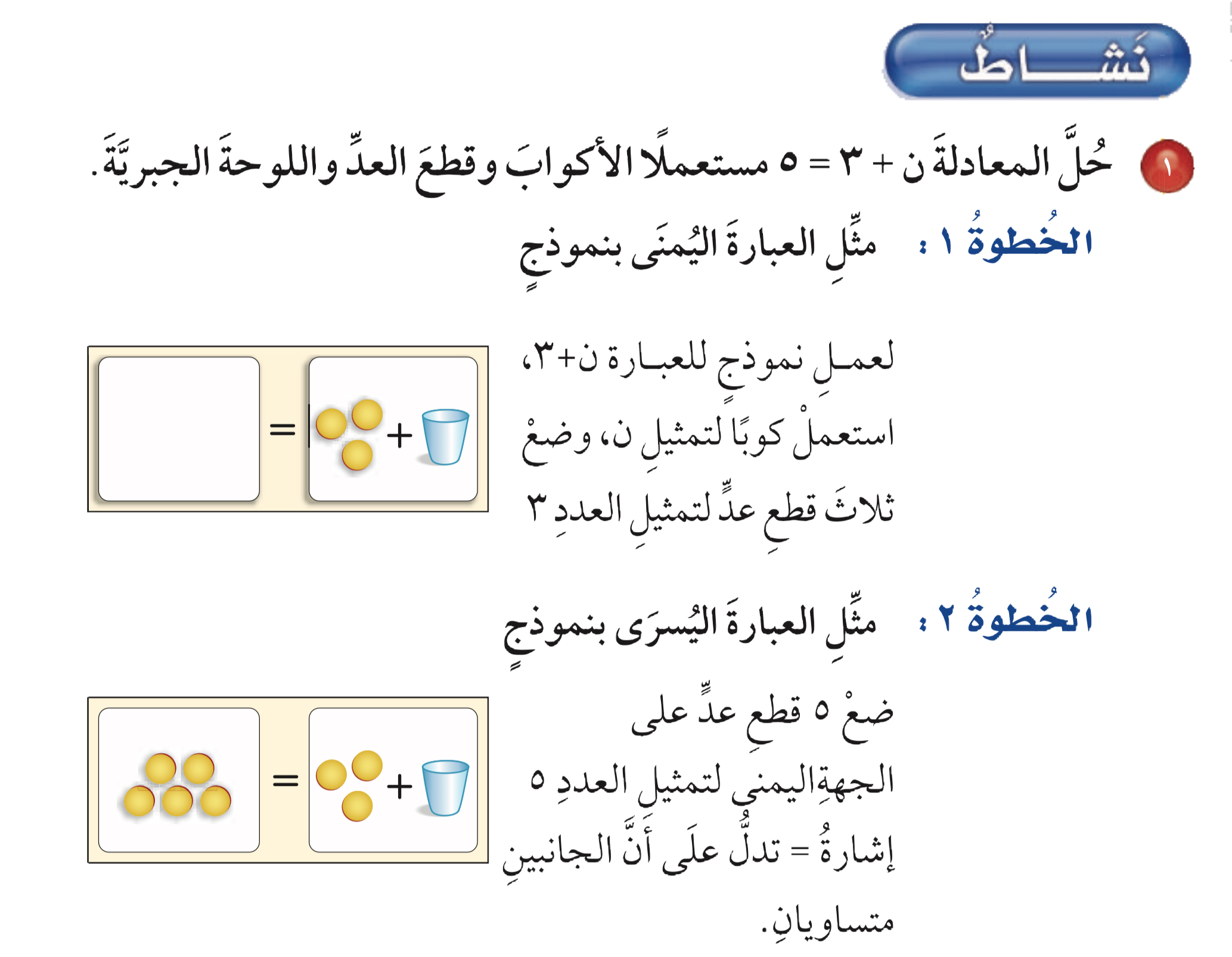 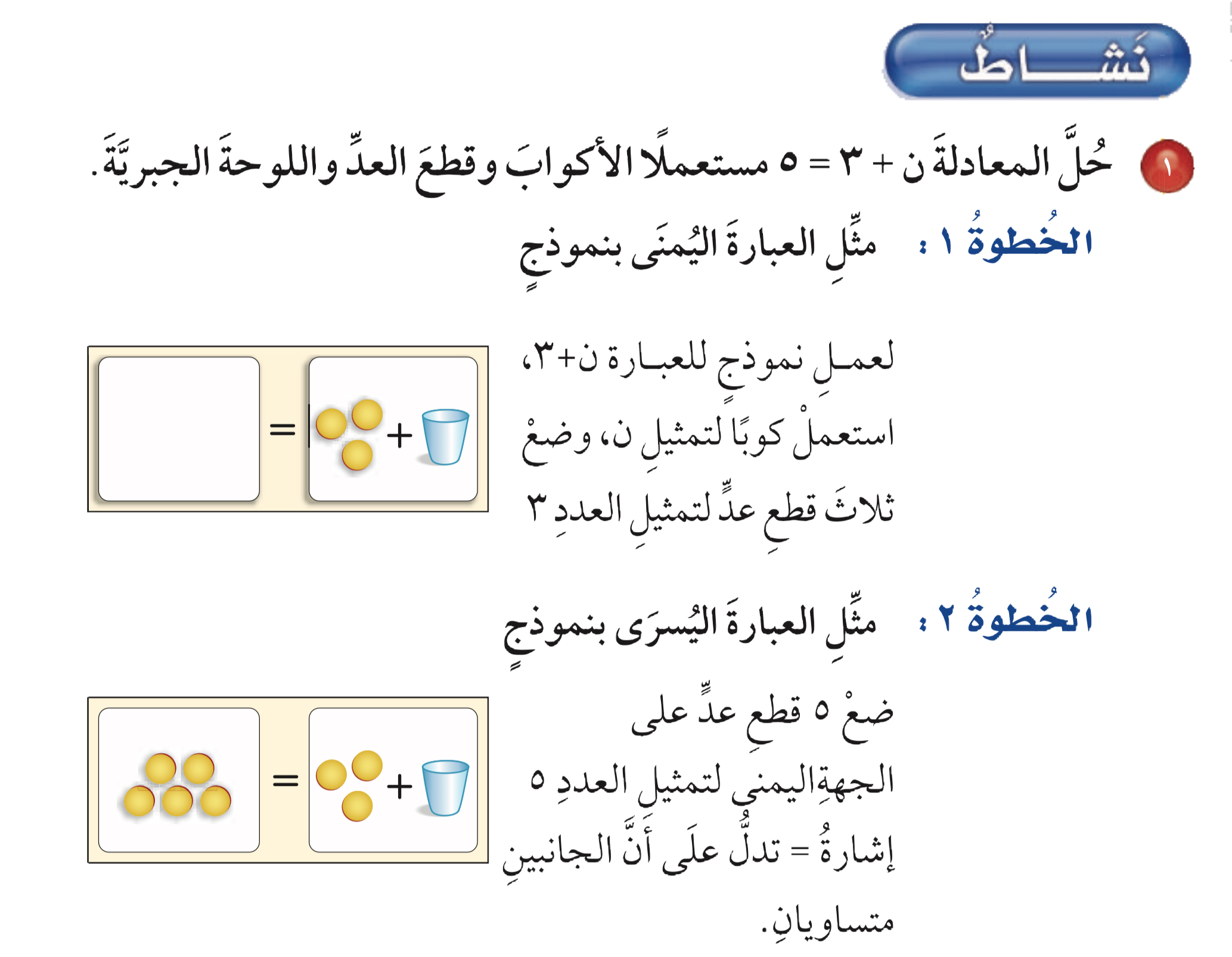 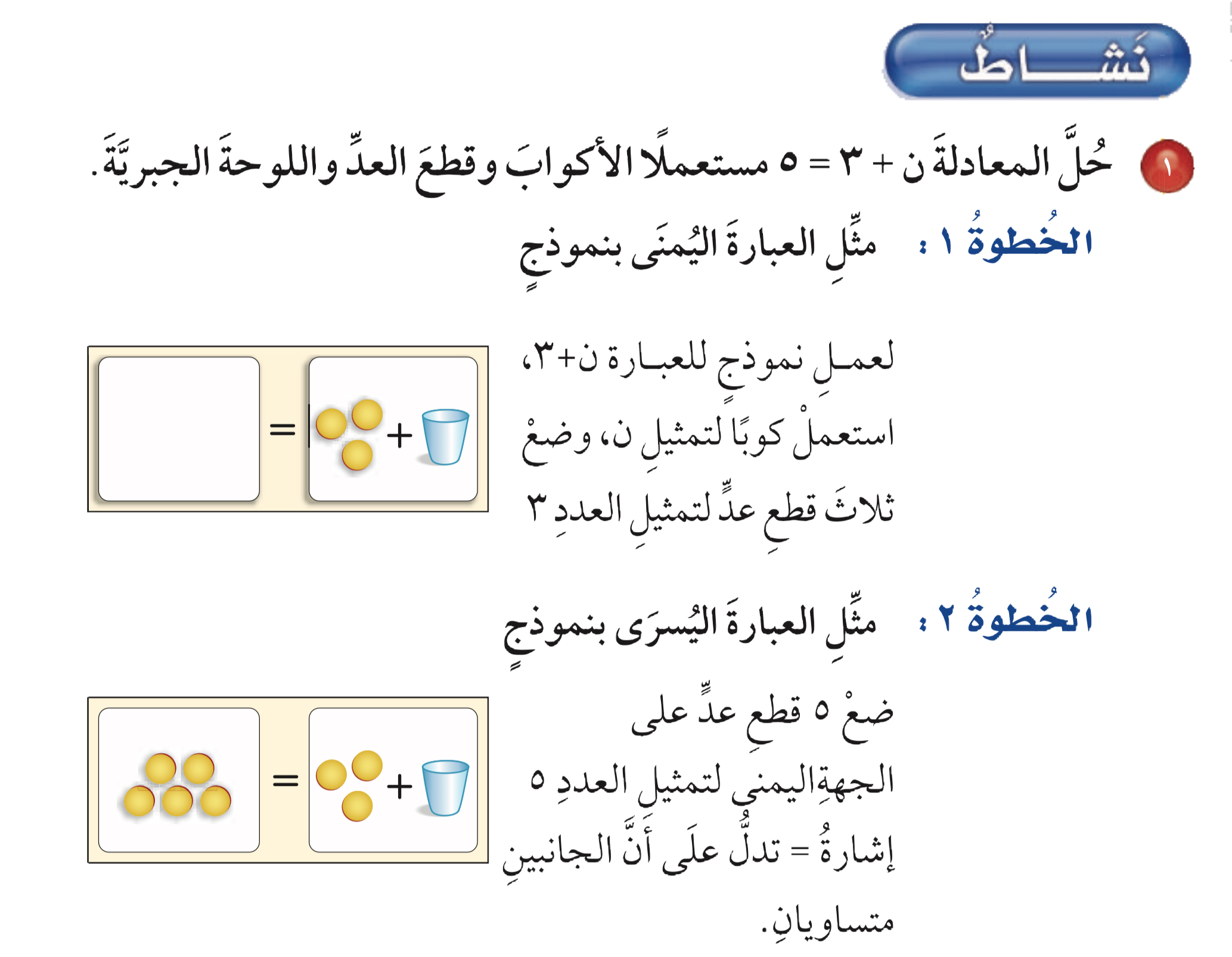 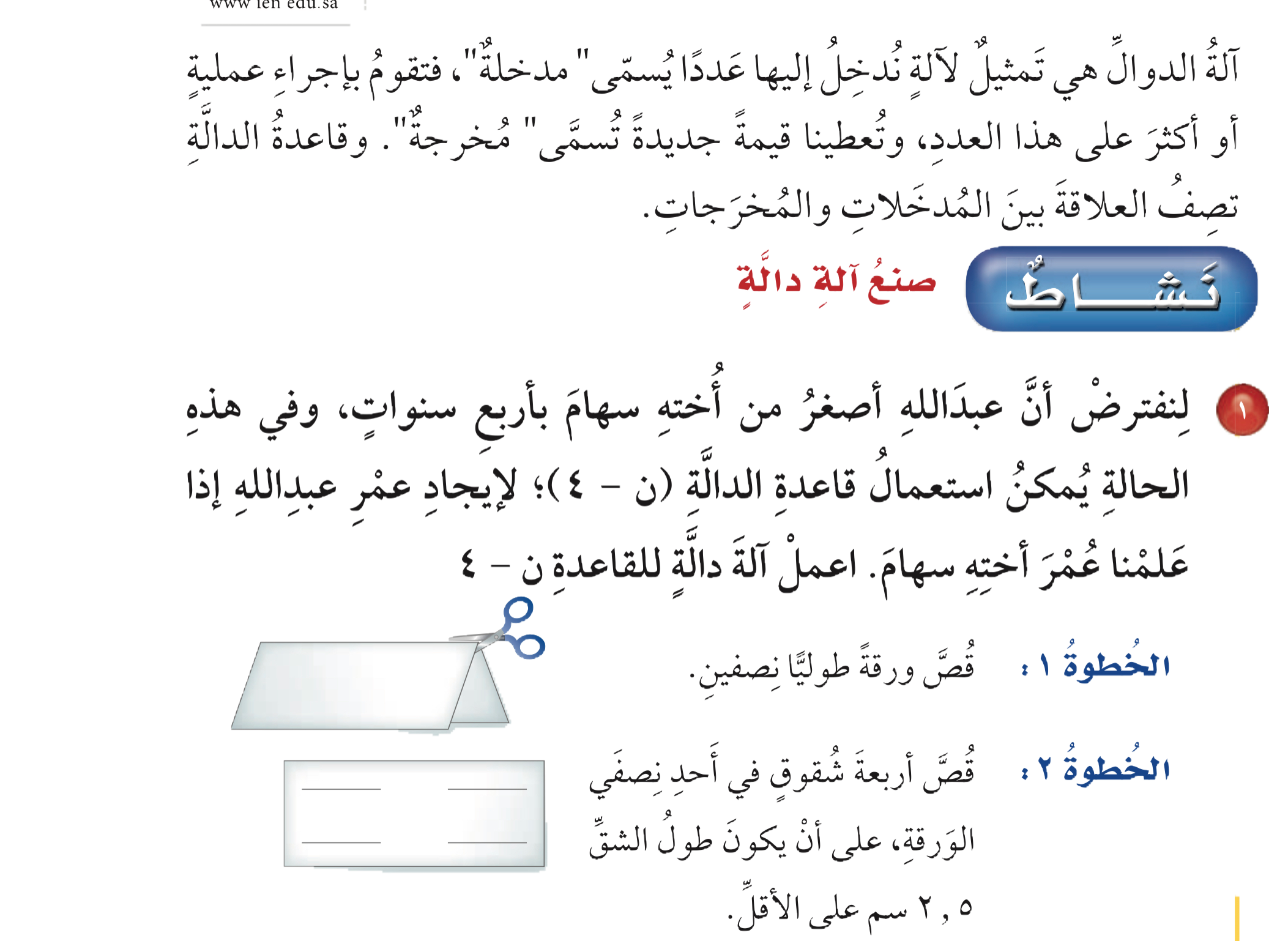 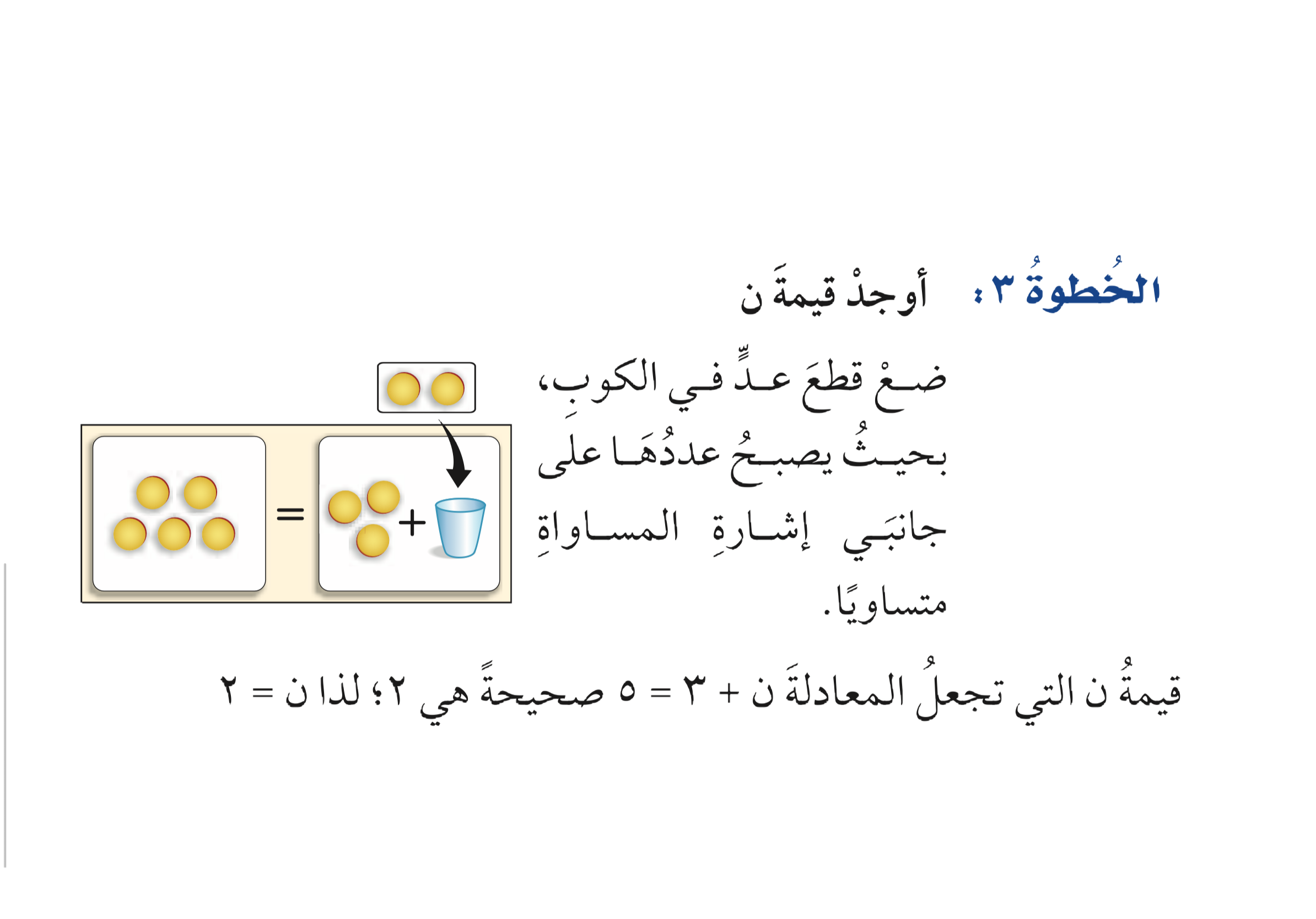 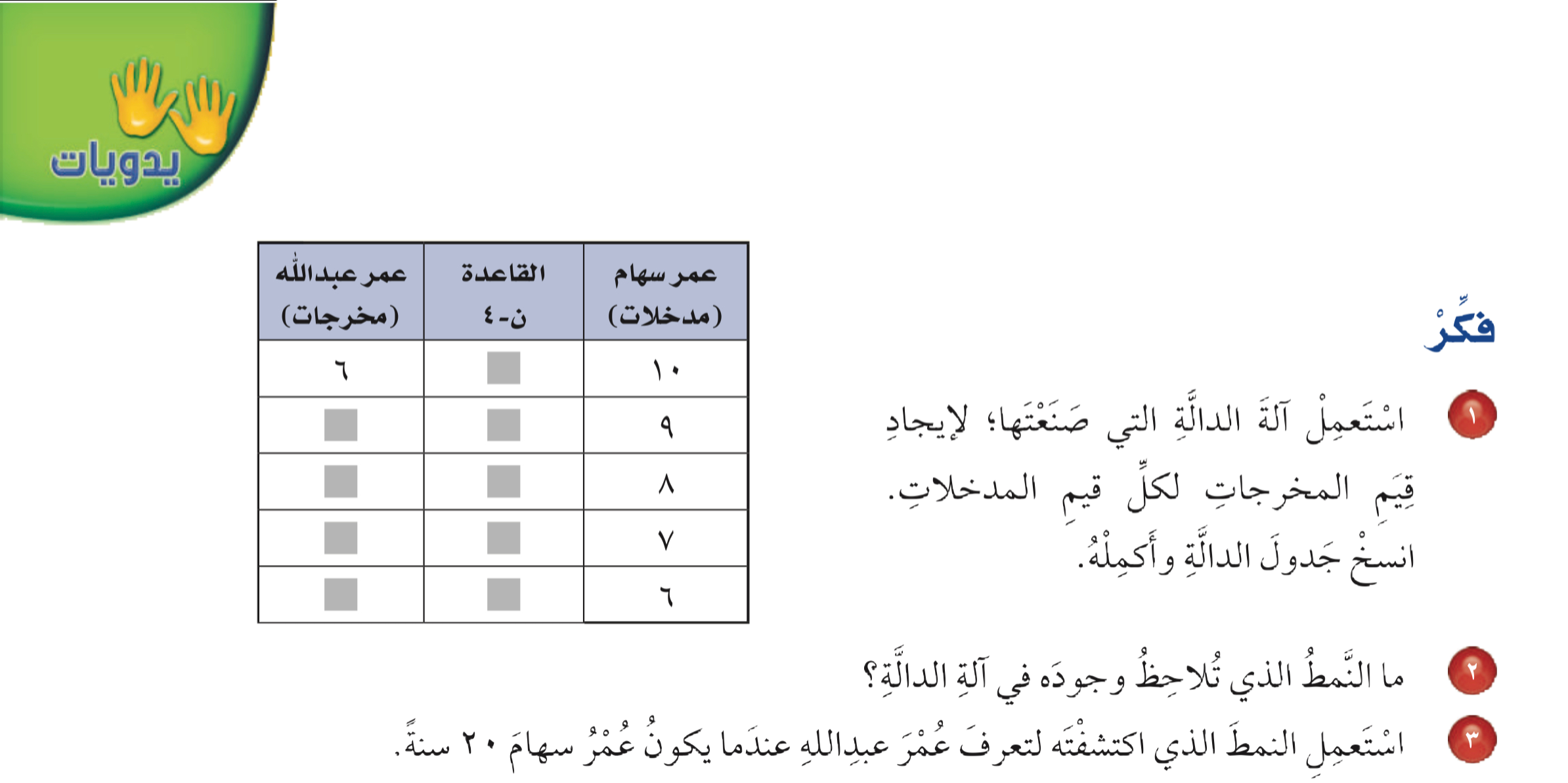 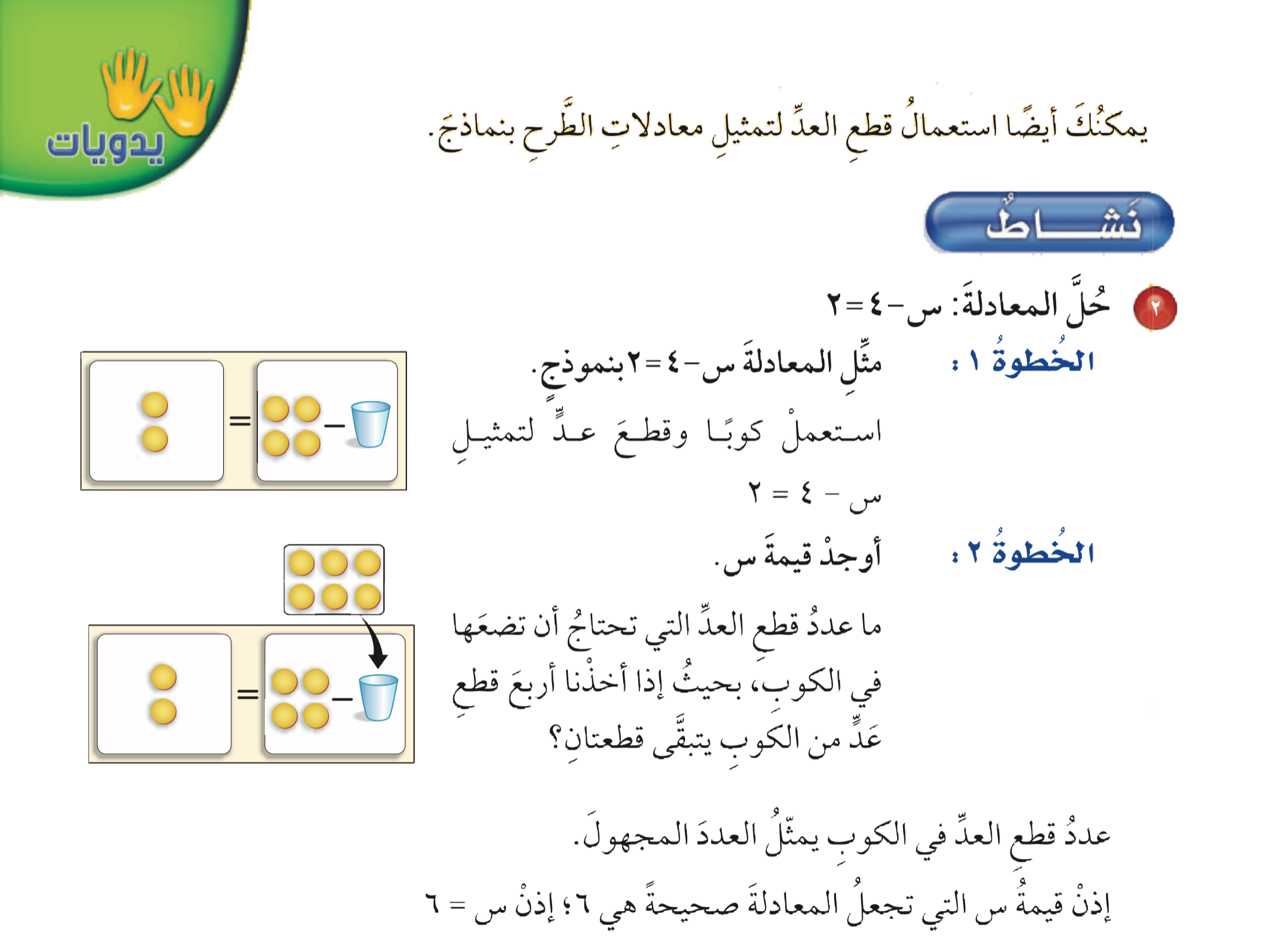 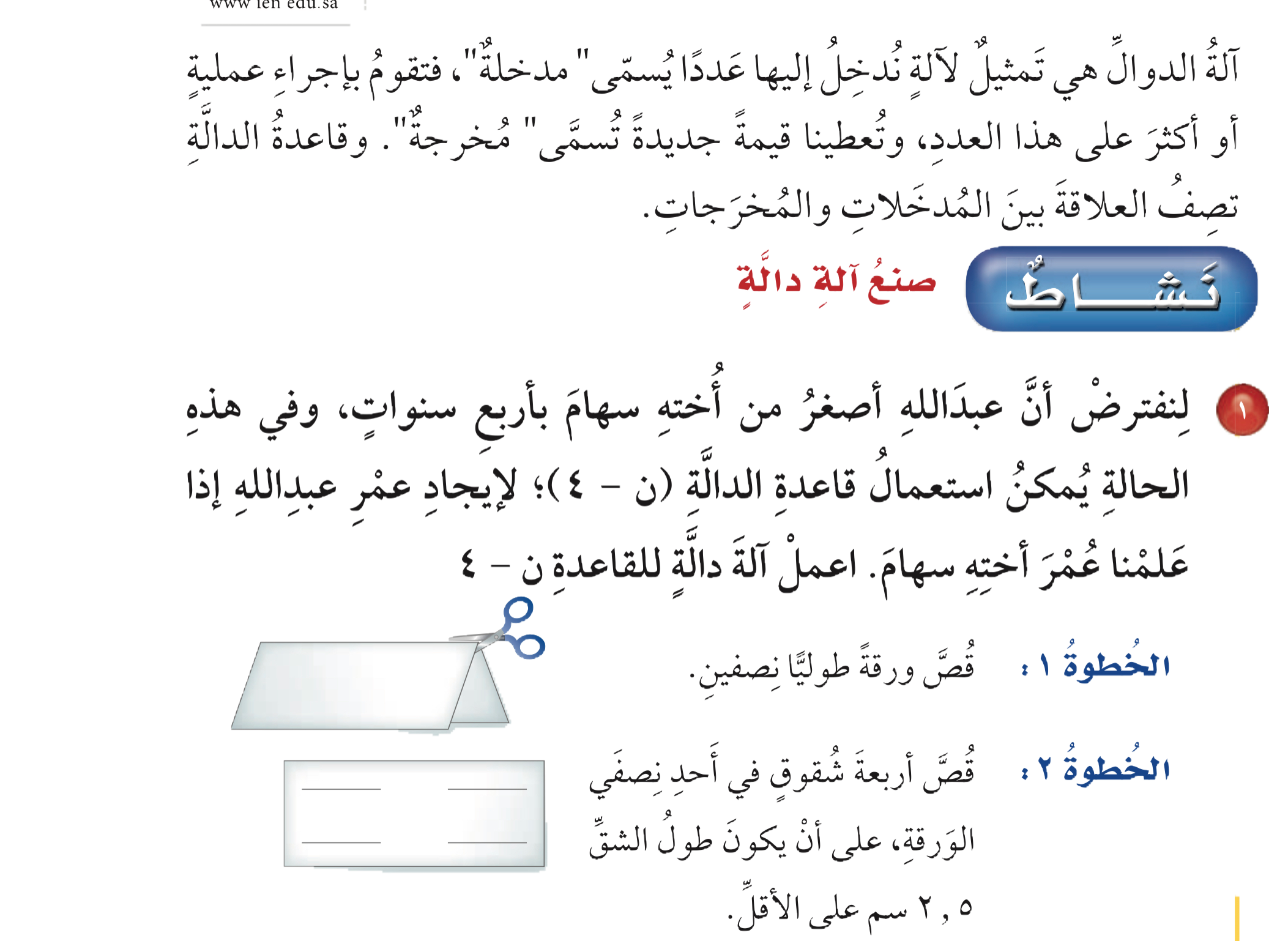 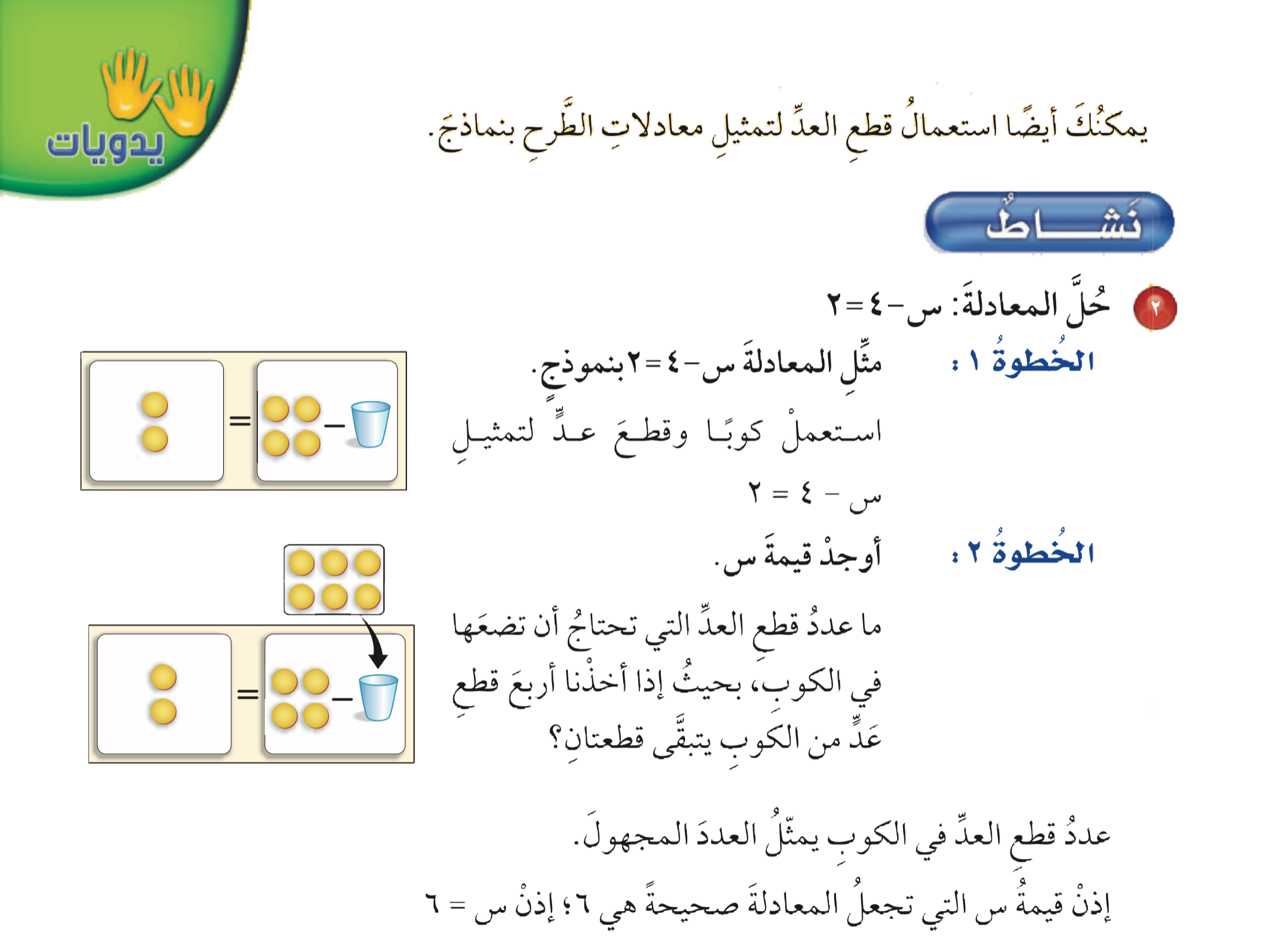 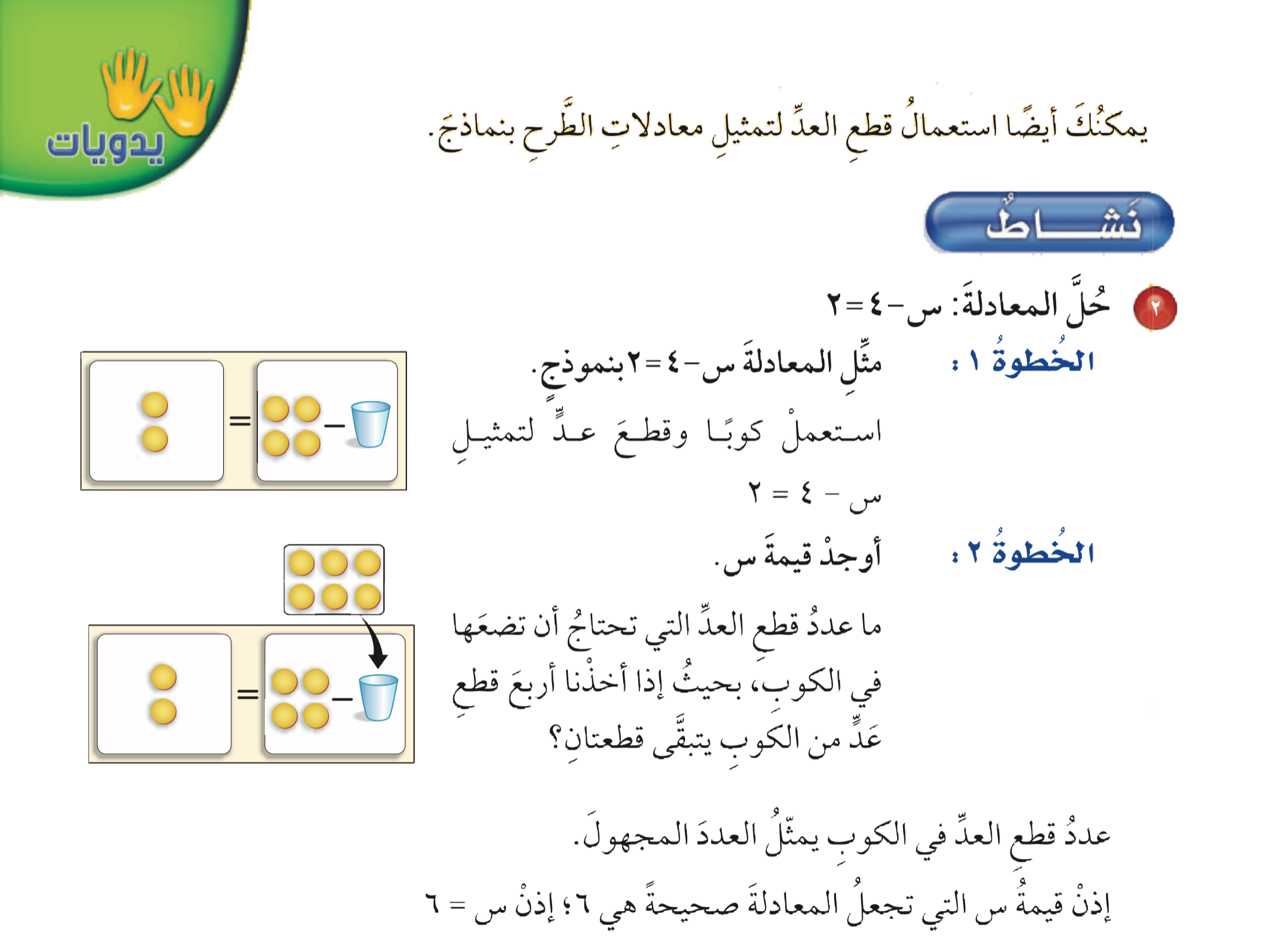 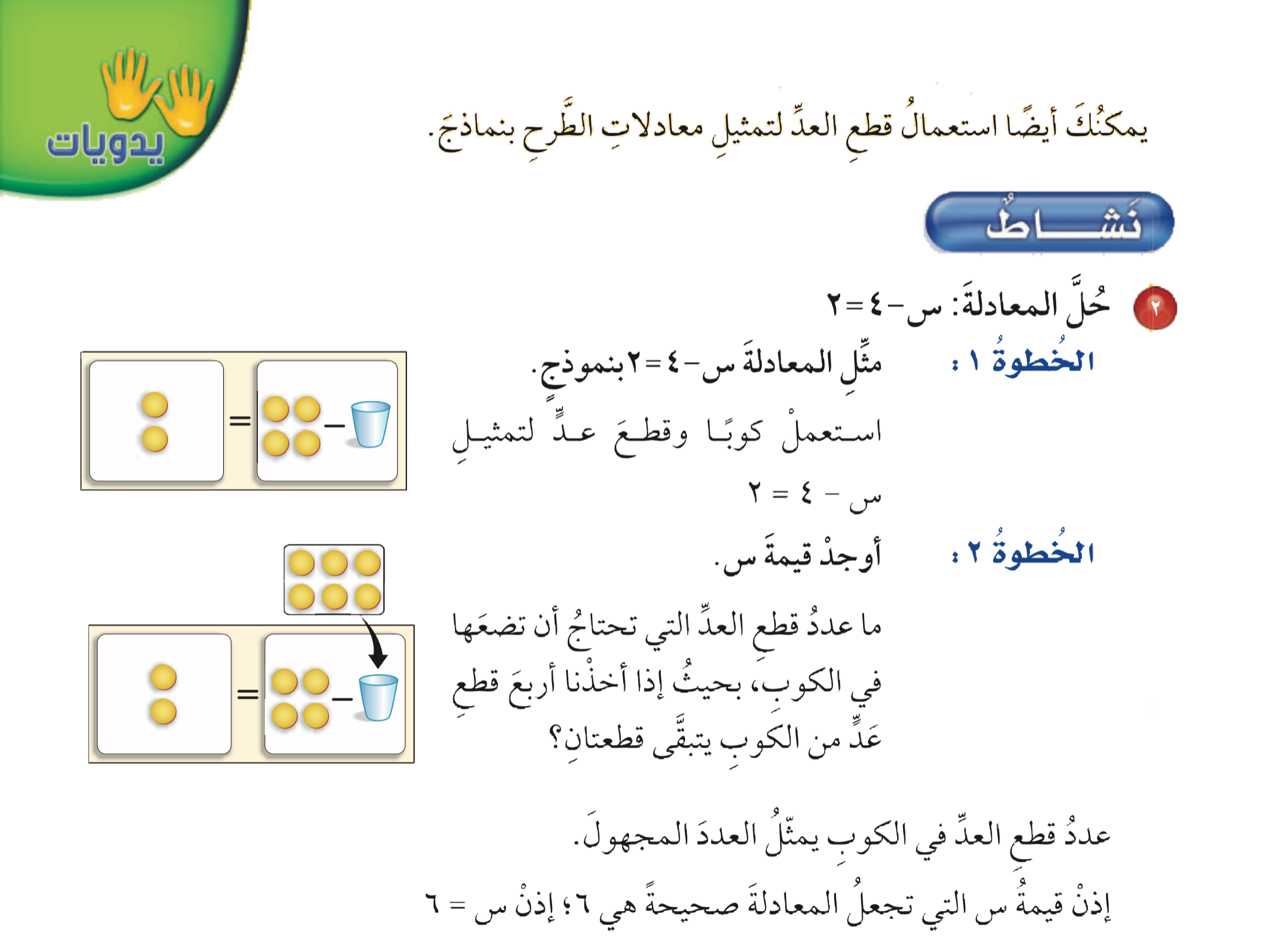 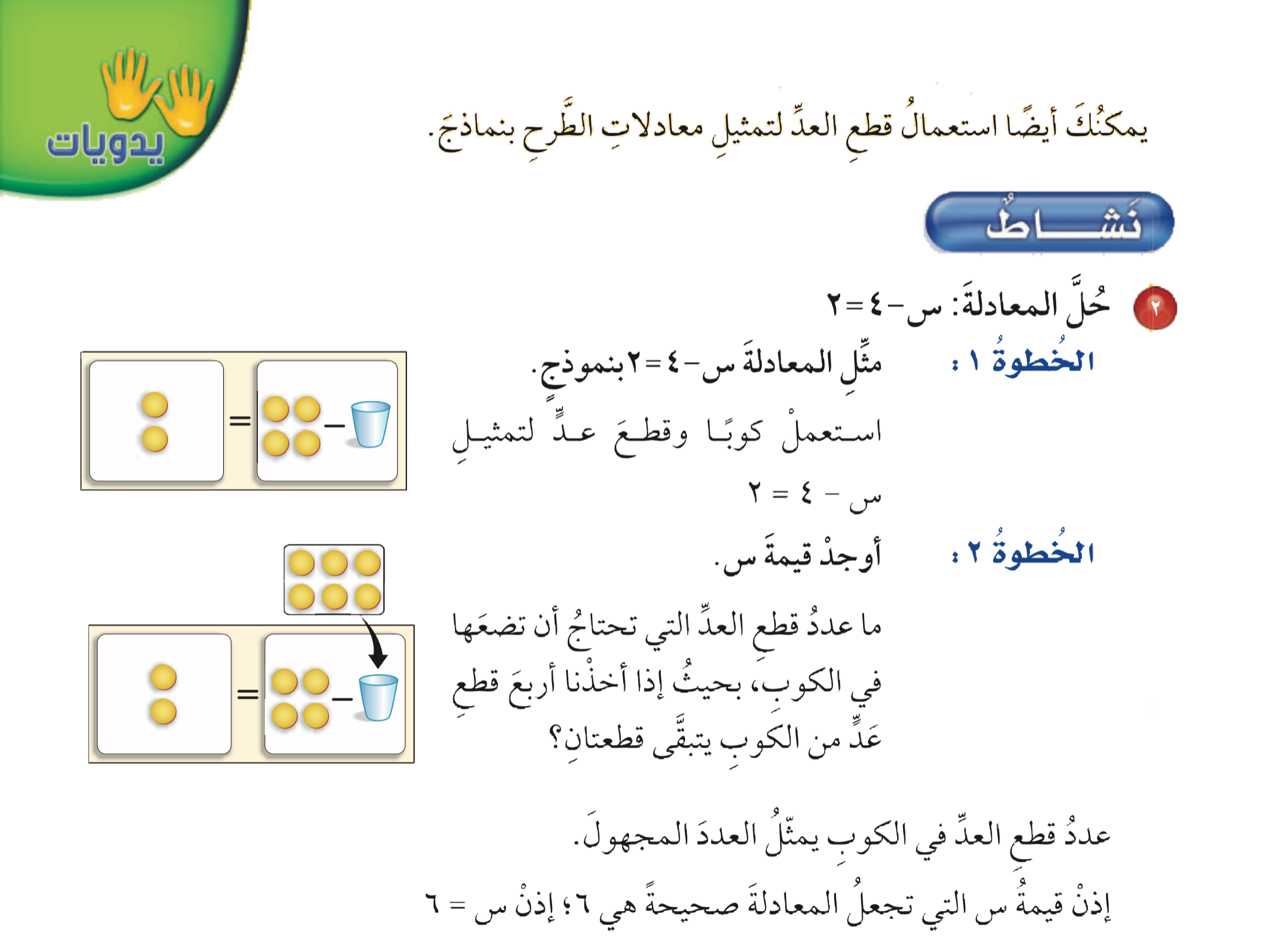 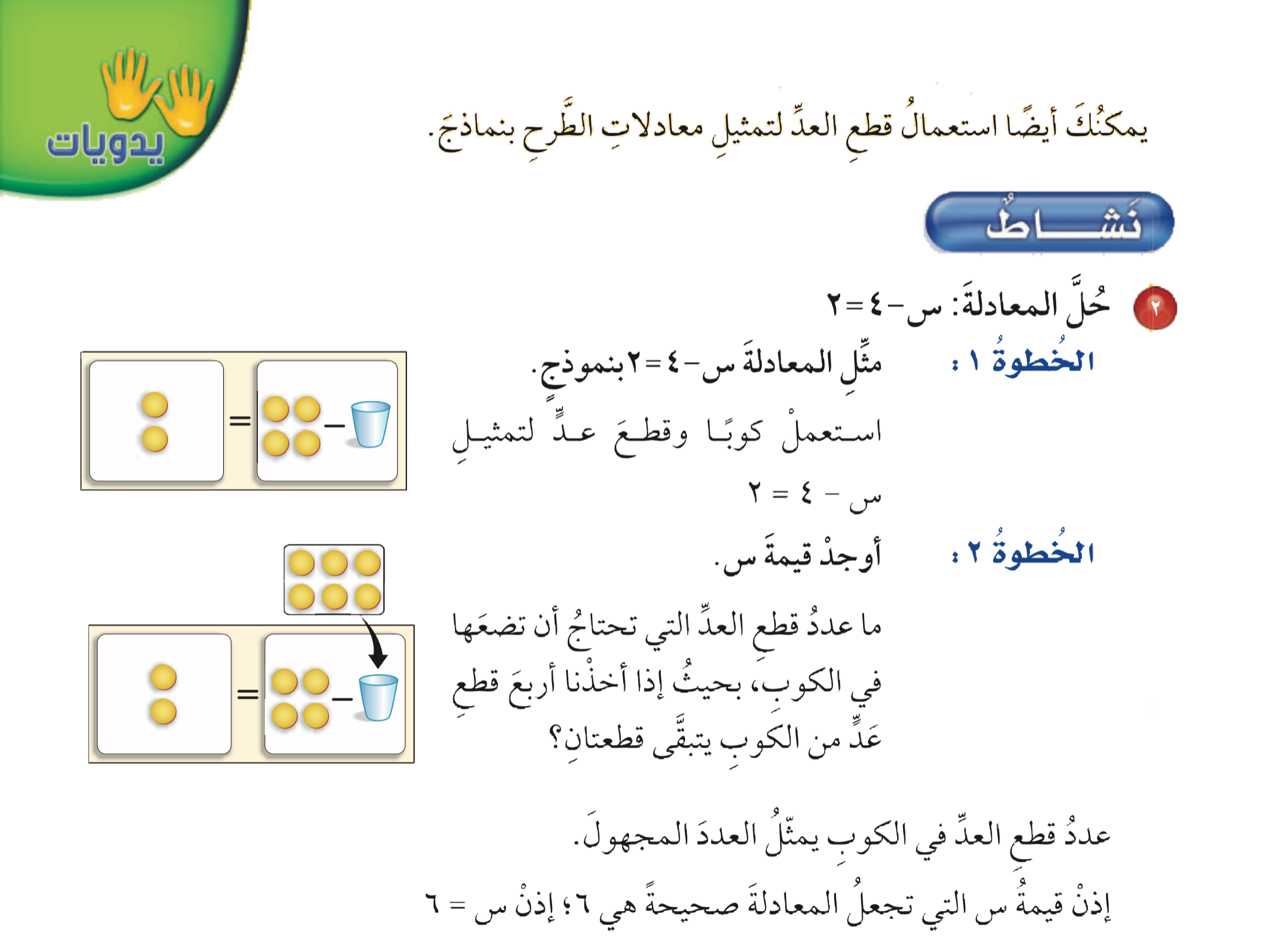 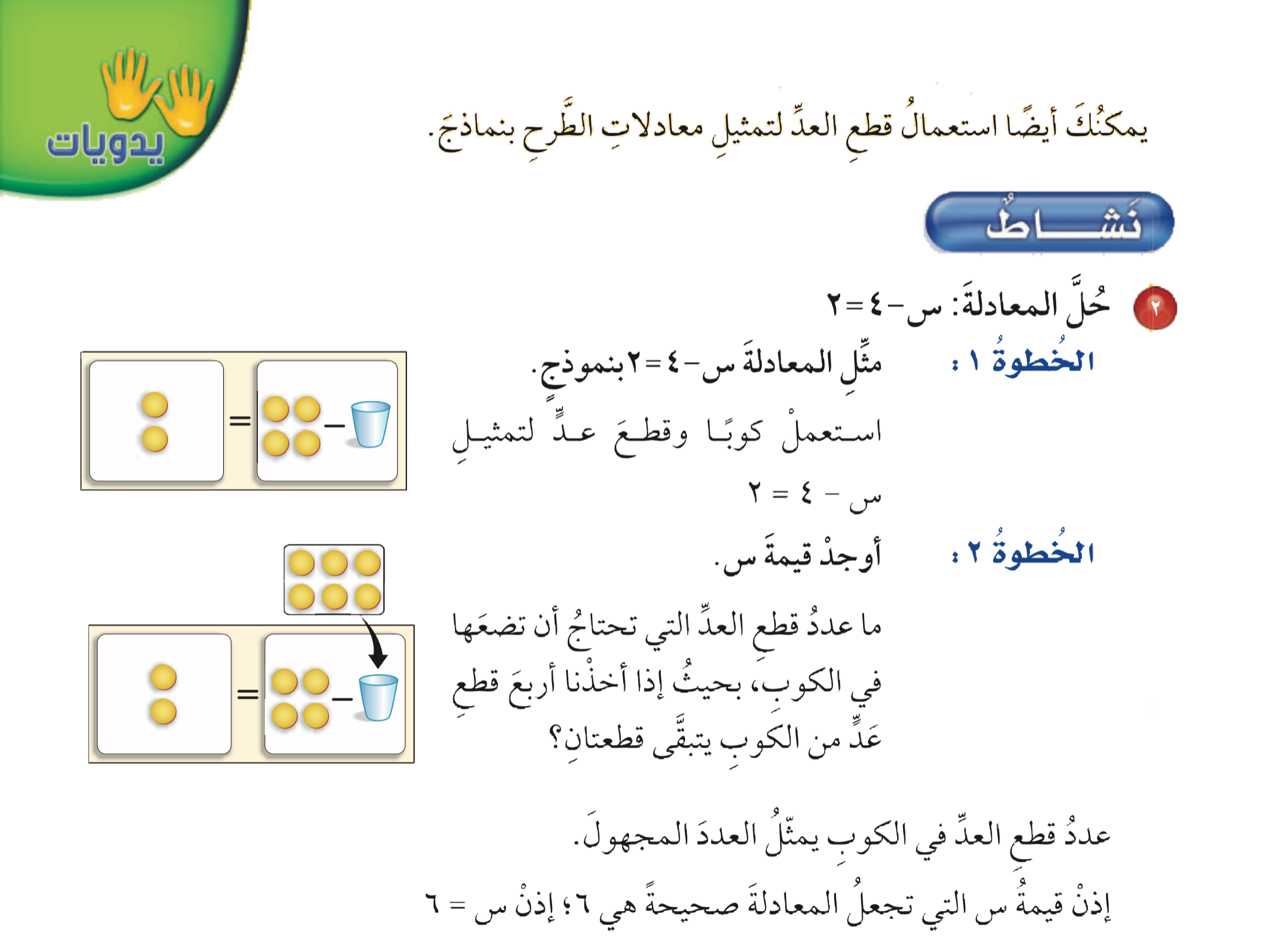 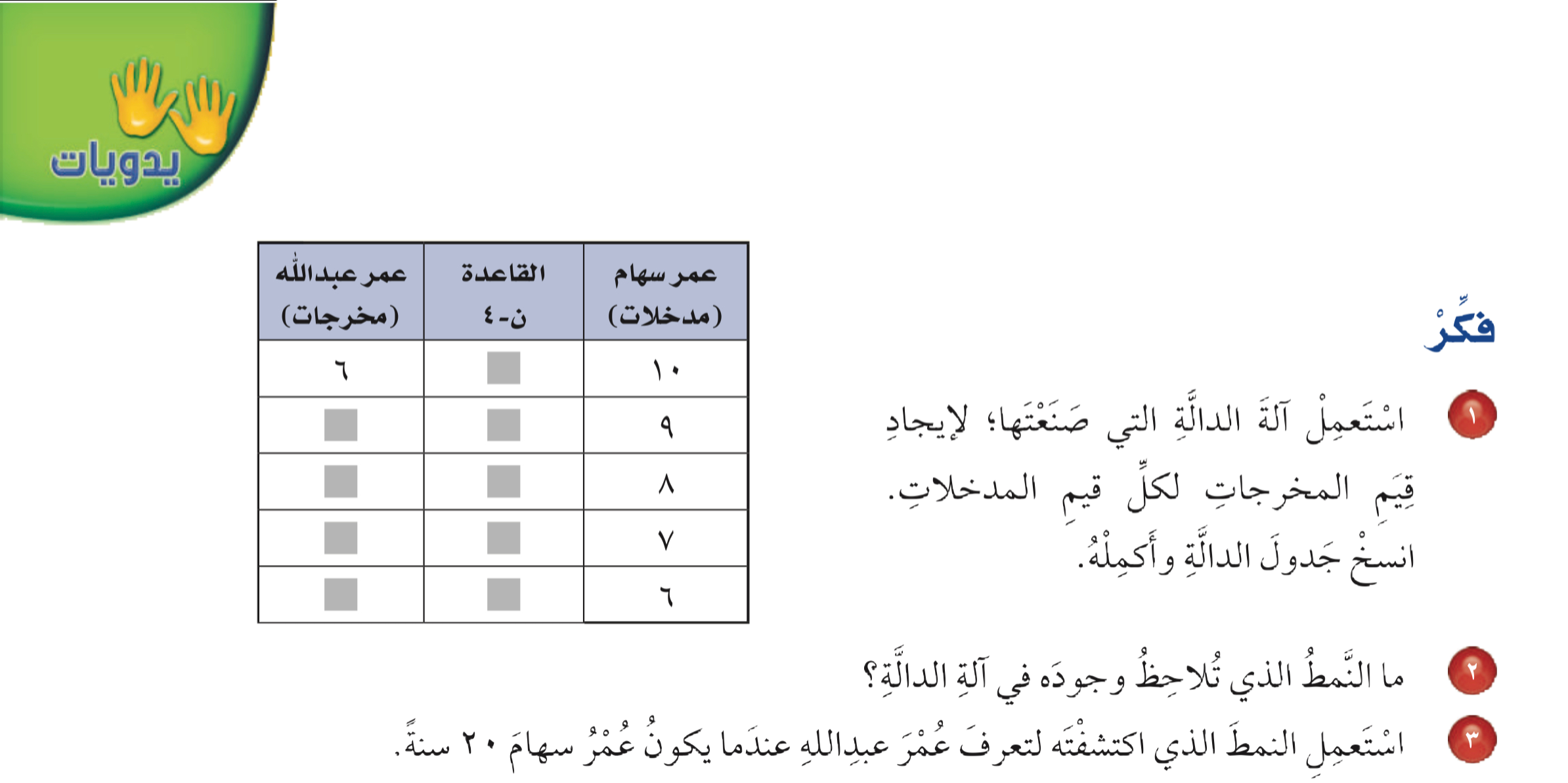 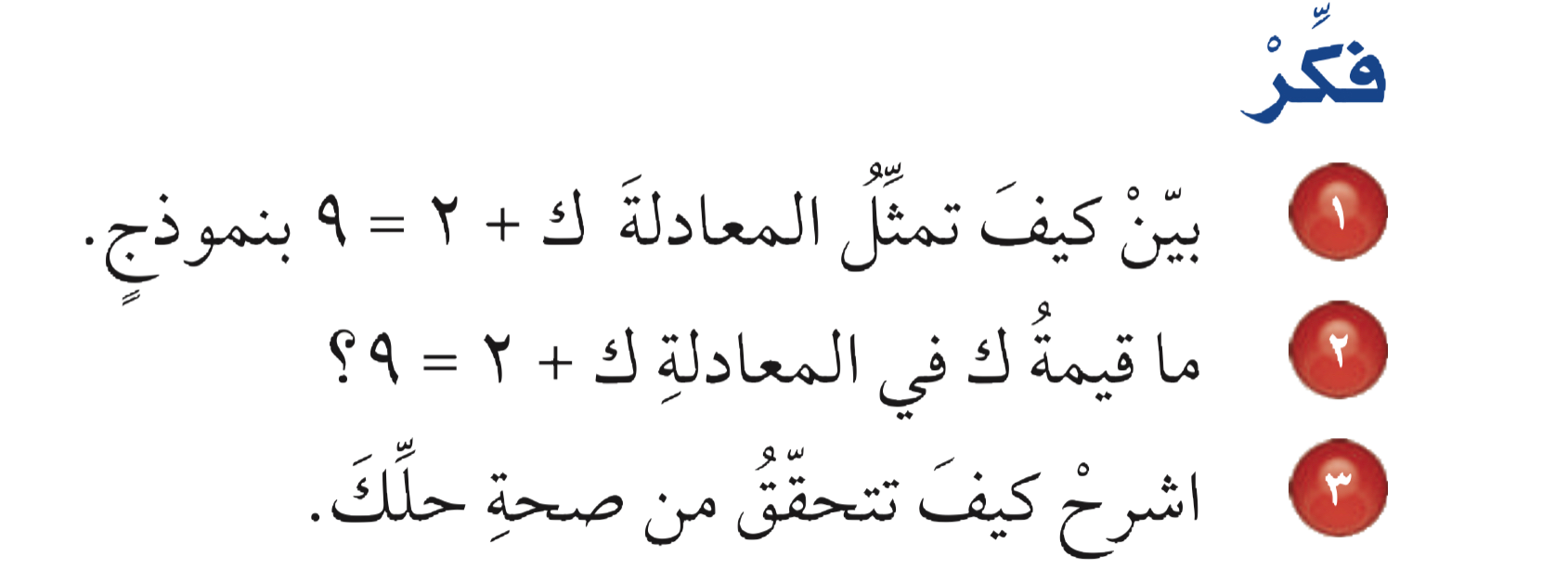 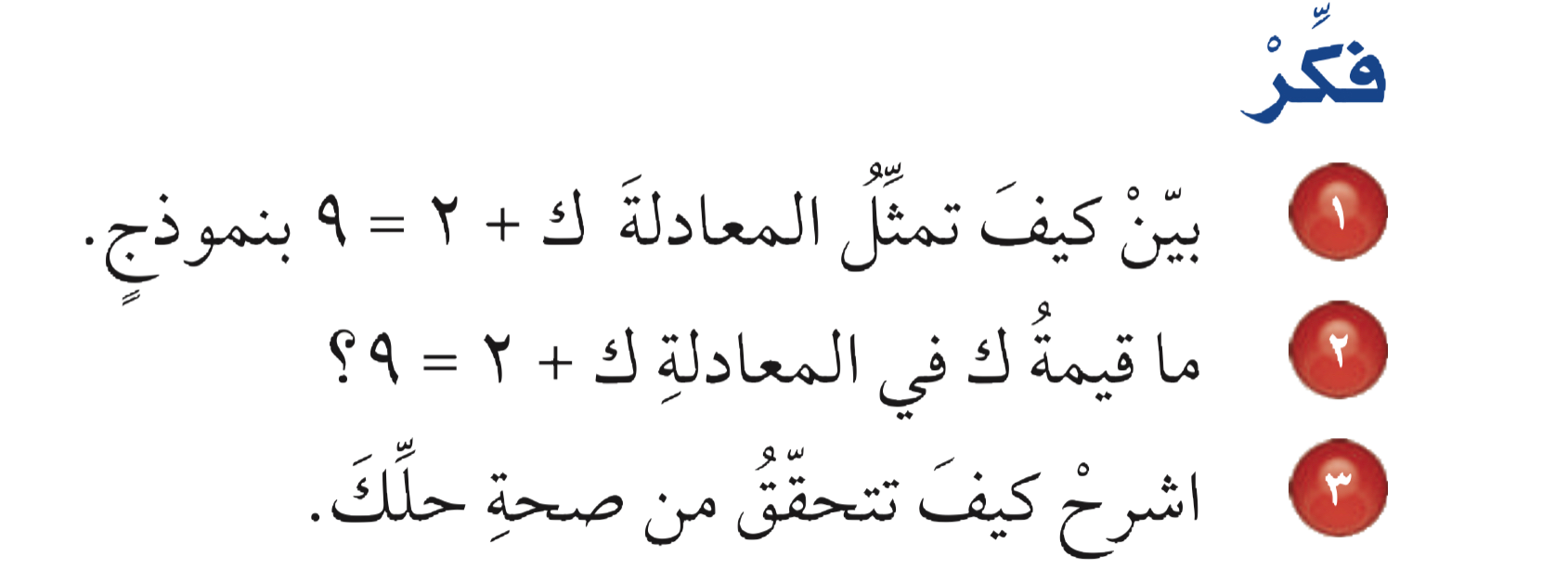 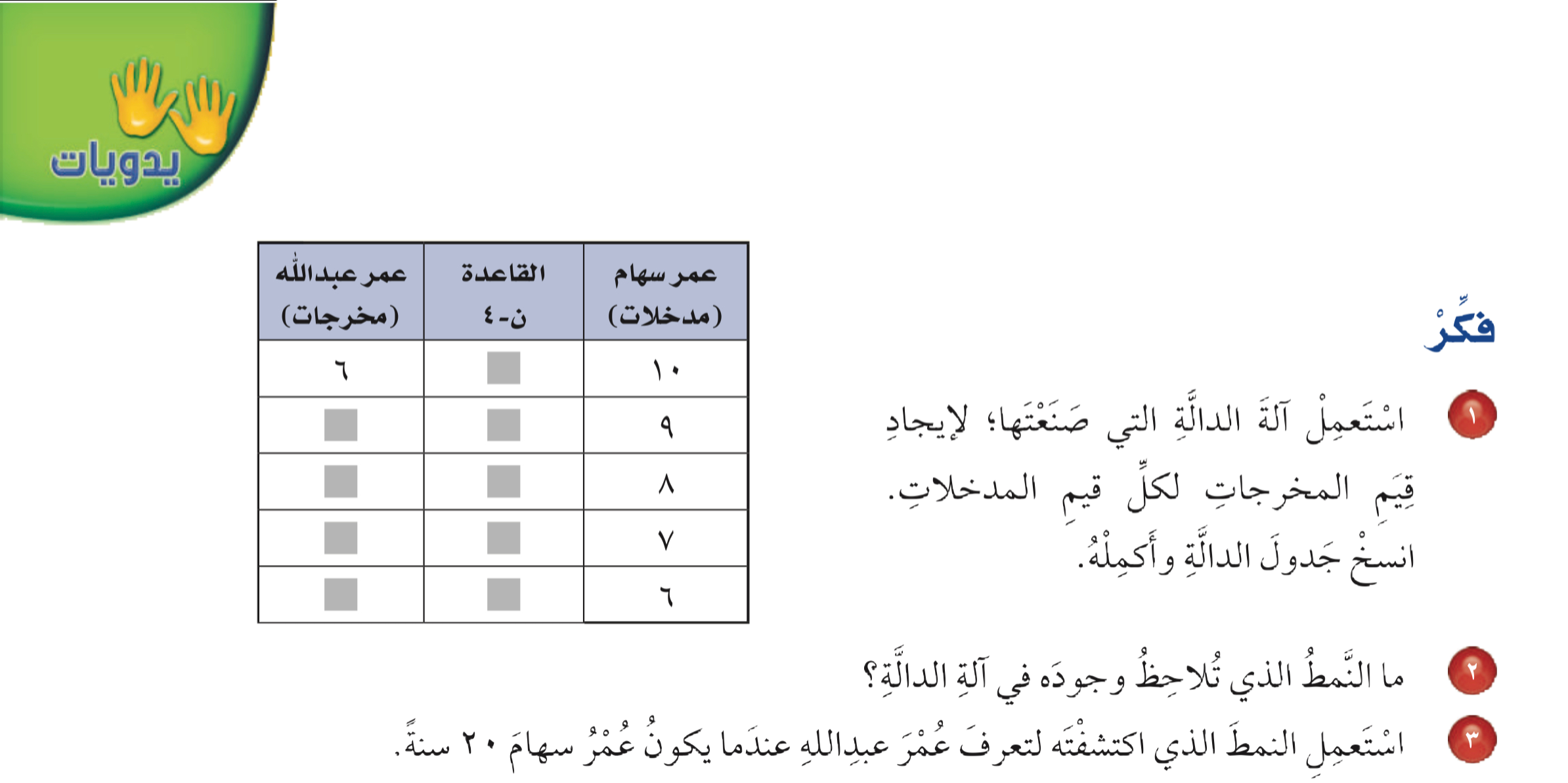 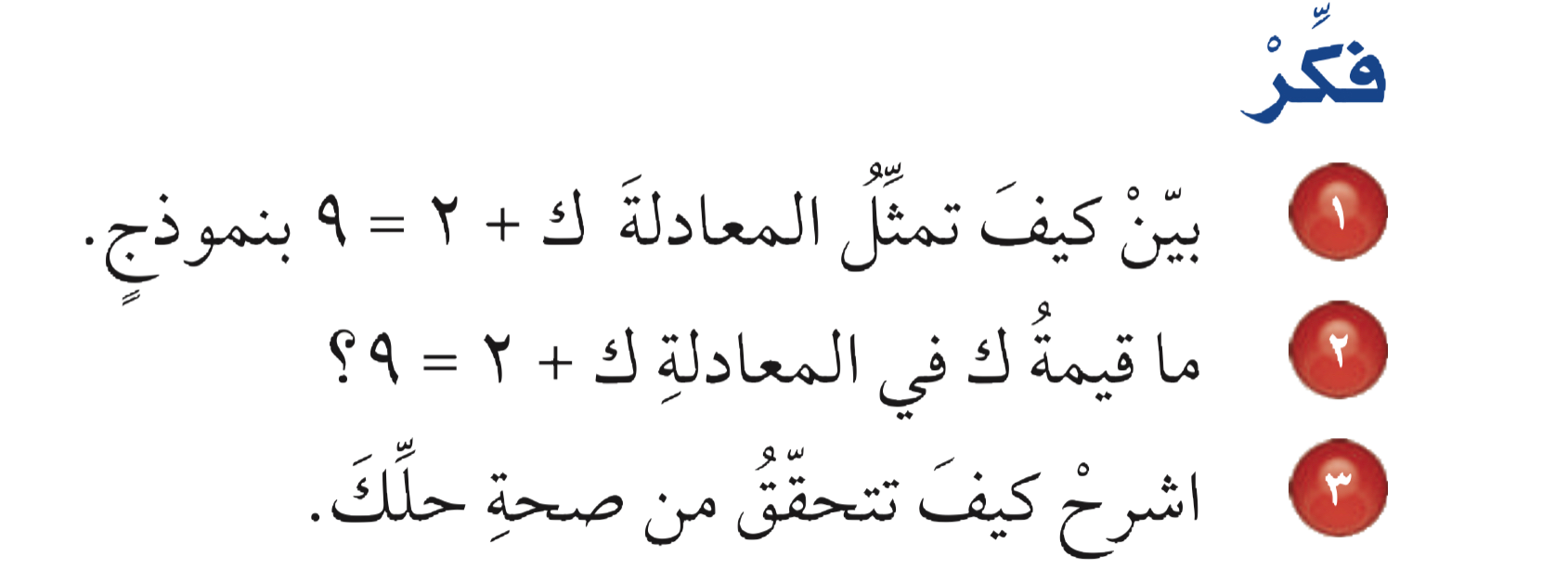 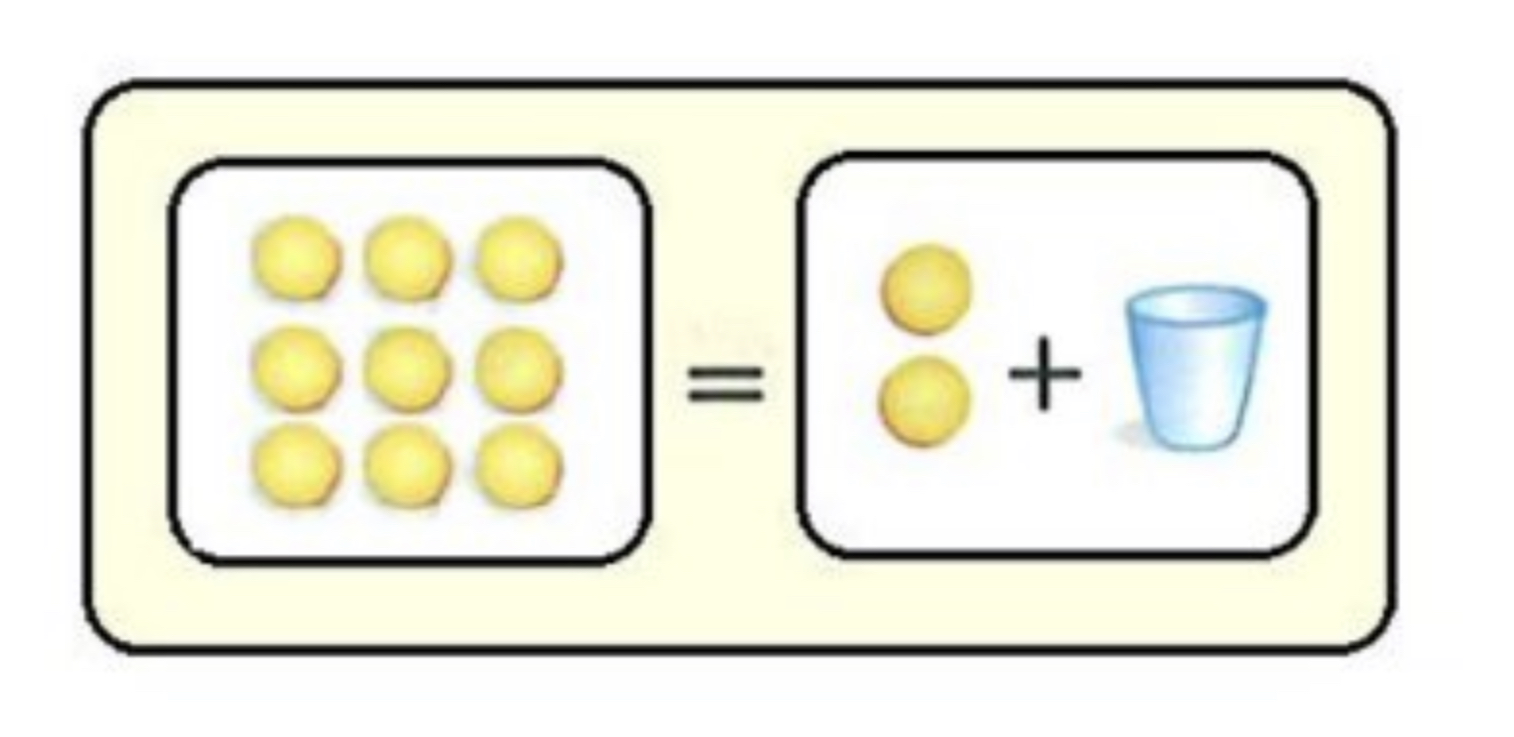 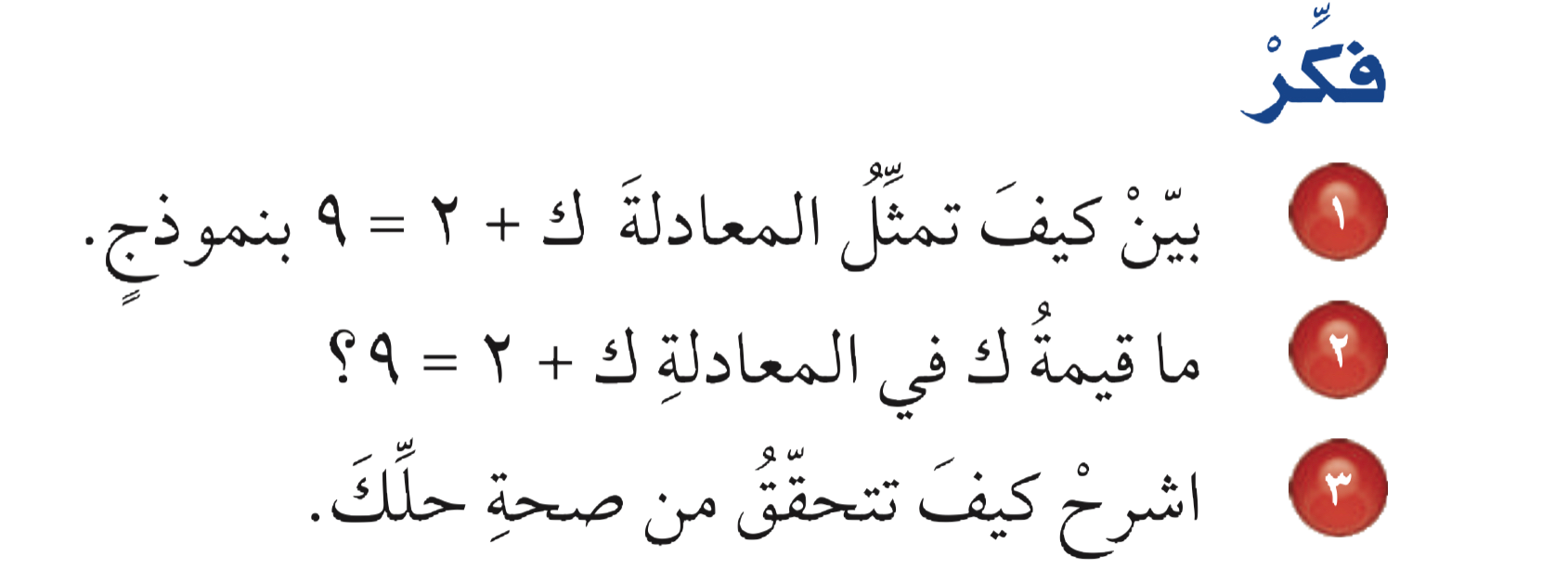 ك = ٧
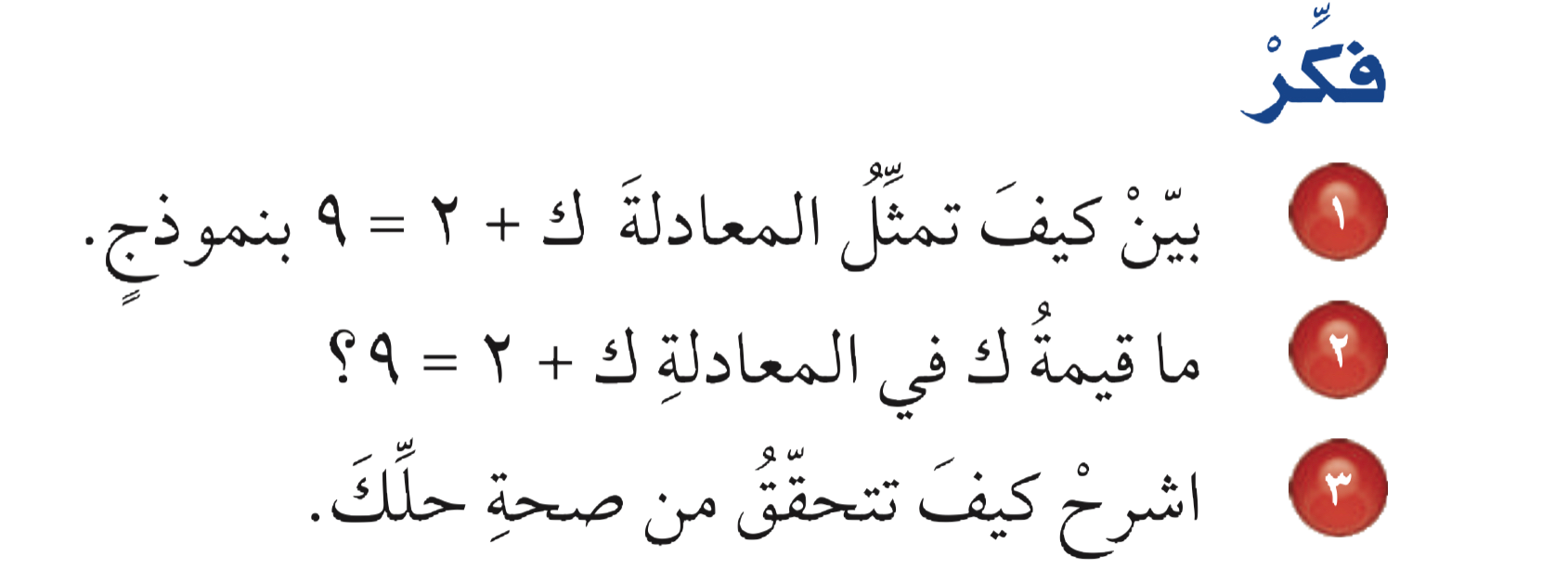 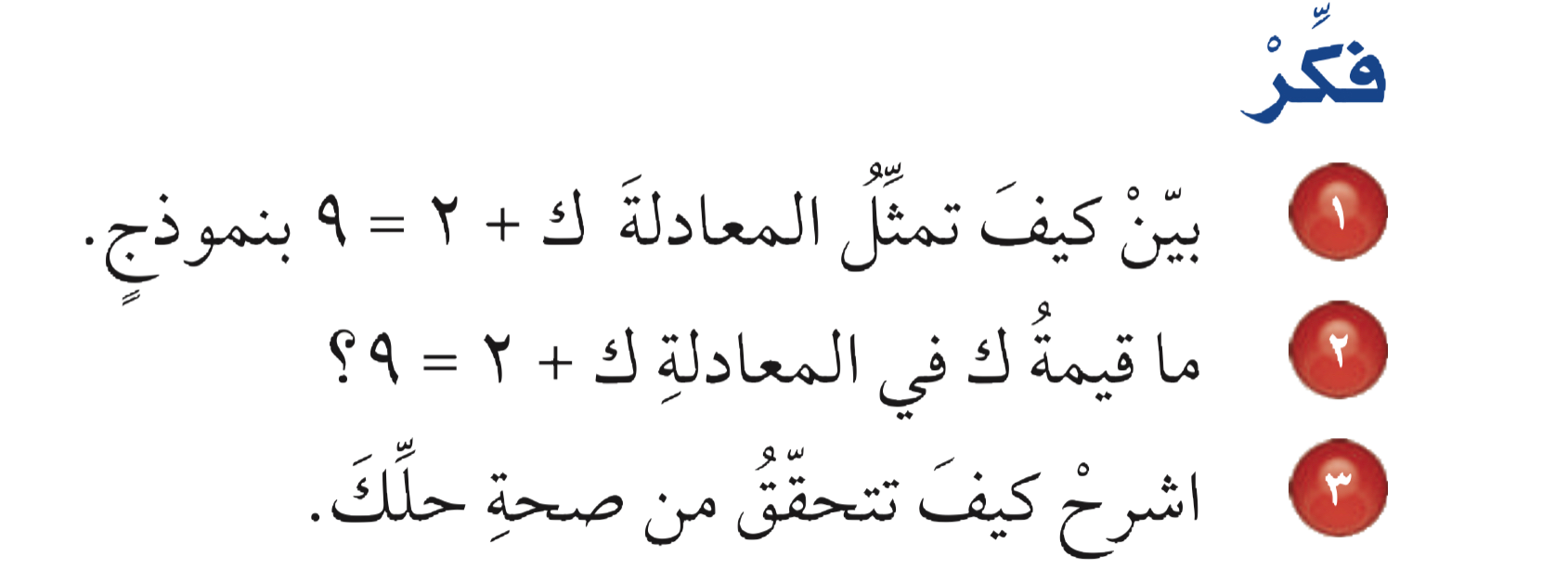 نستطيع التحقق بالطرح ٩ -٧ = ٢
أو بالجمع ٧ + ٢ = ٩
تأكد
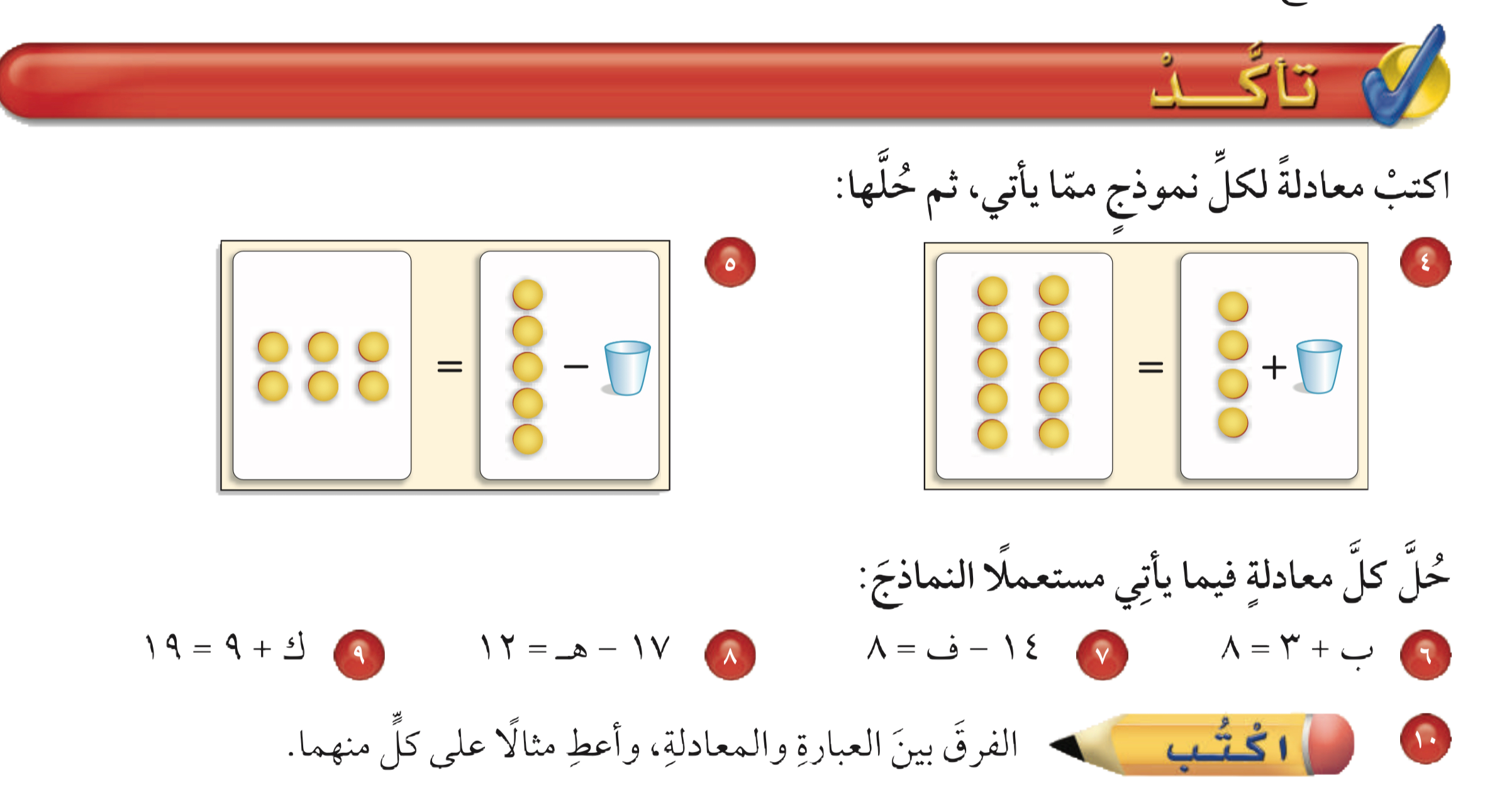 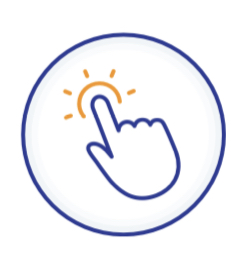 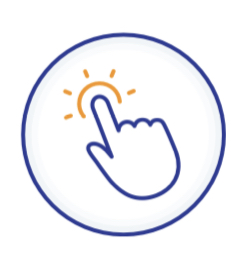 تأكد
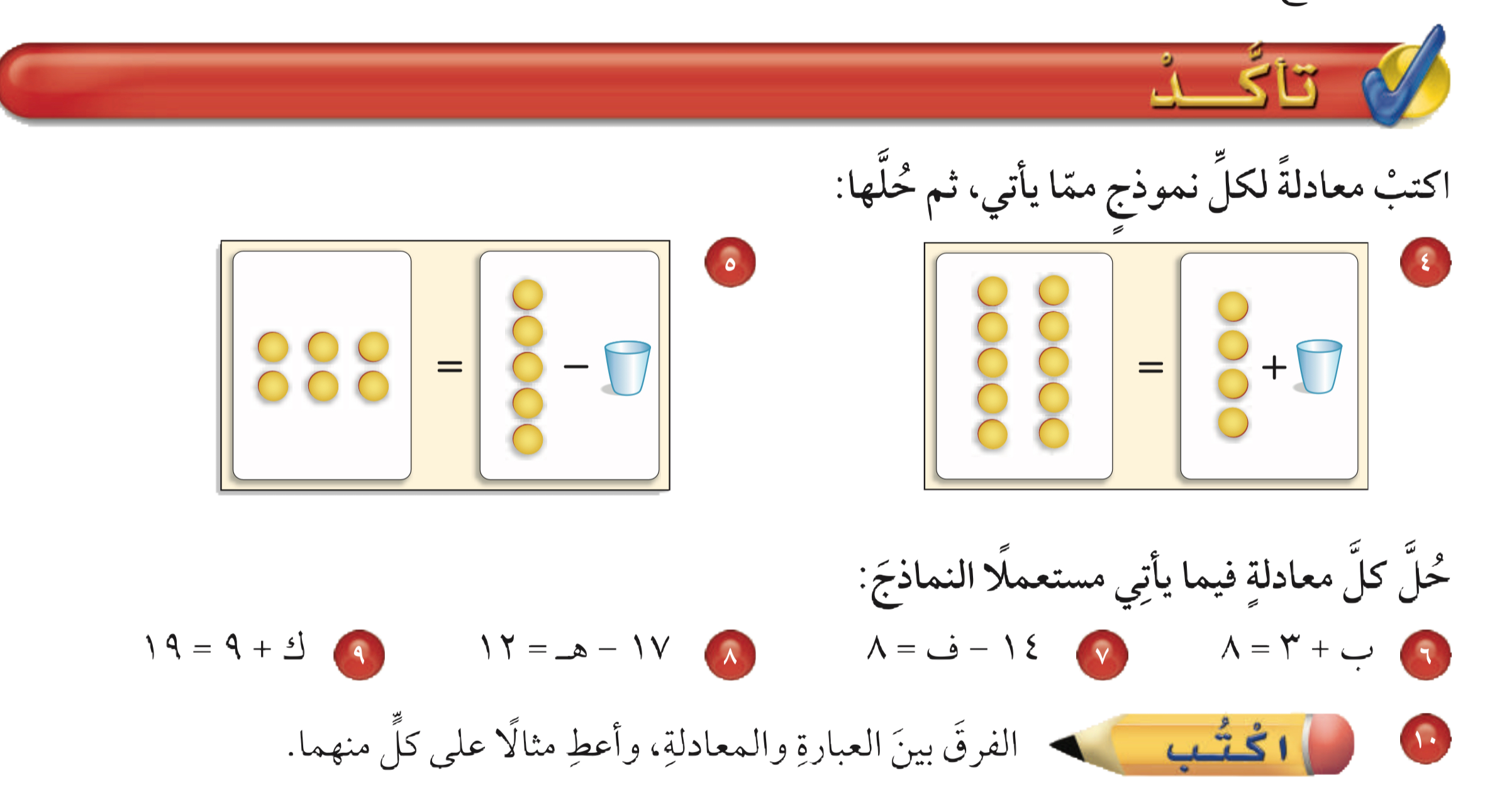 س + ٤ = ١٠
س = ٦
تأكد
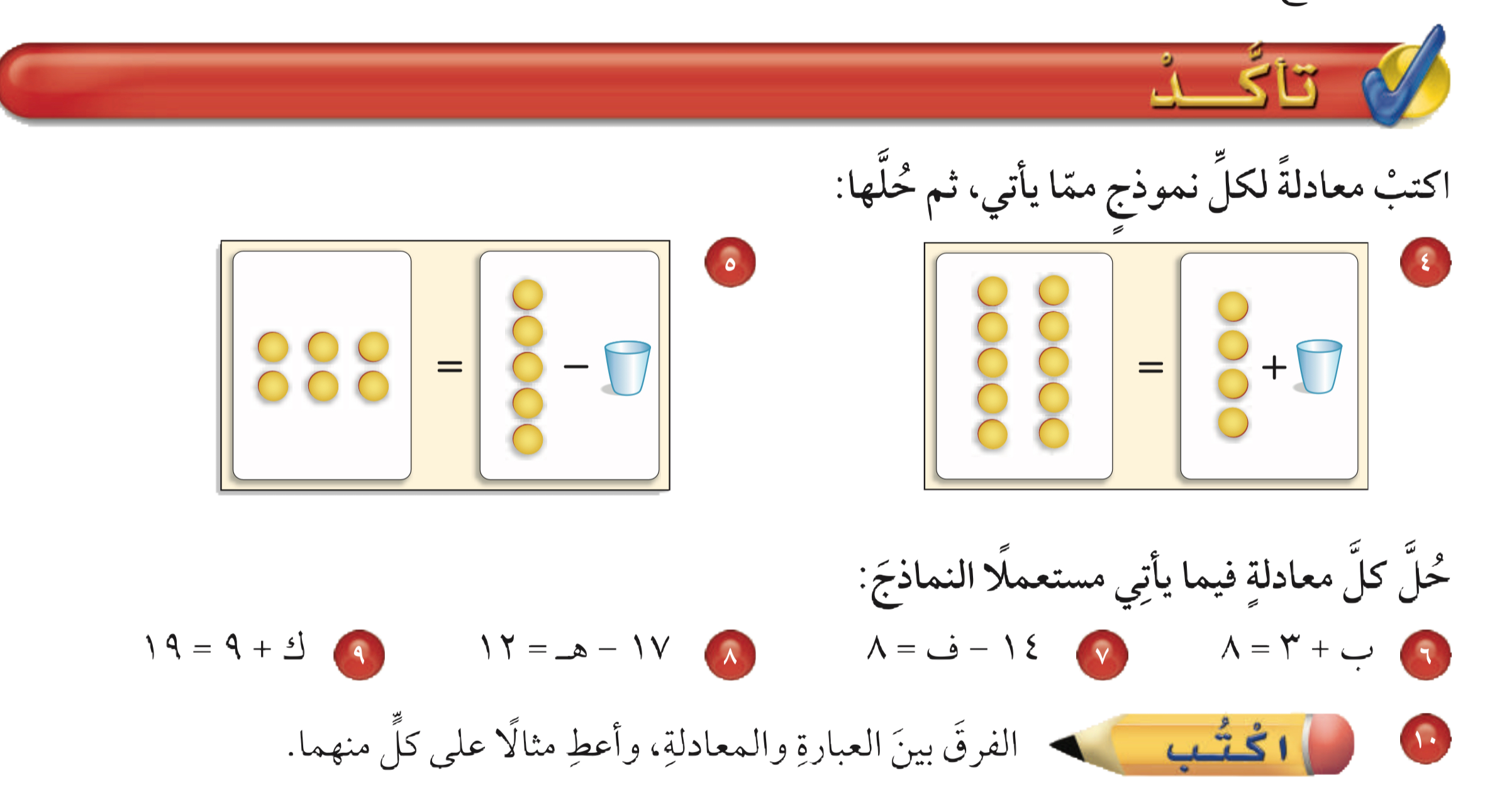 س -٥ = ٦
س= ١١
تأكد
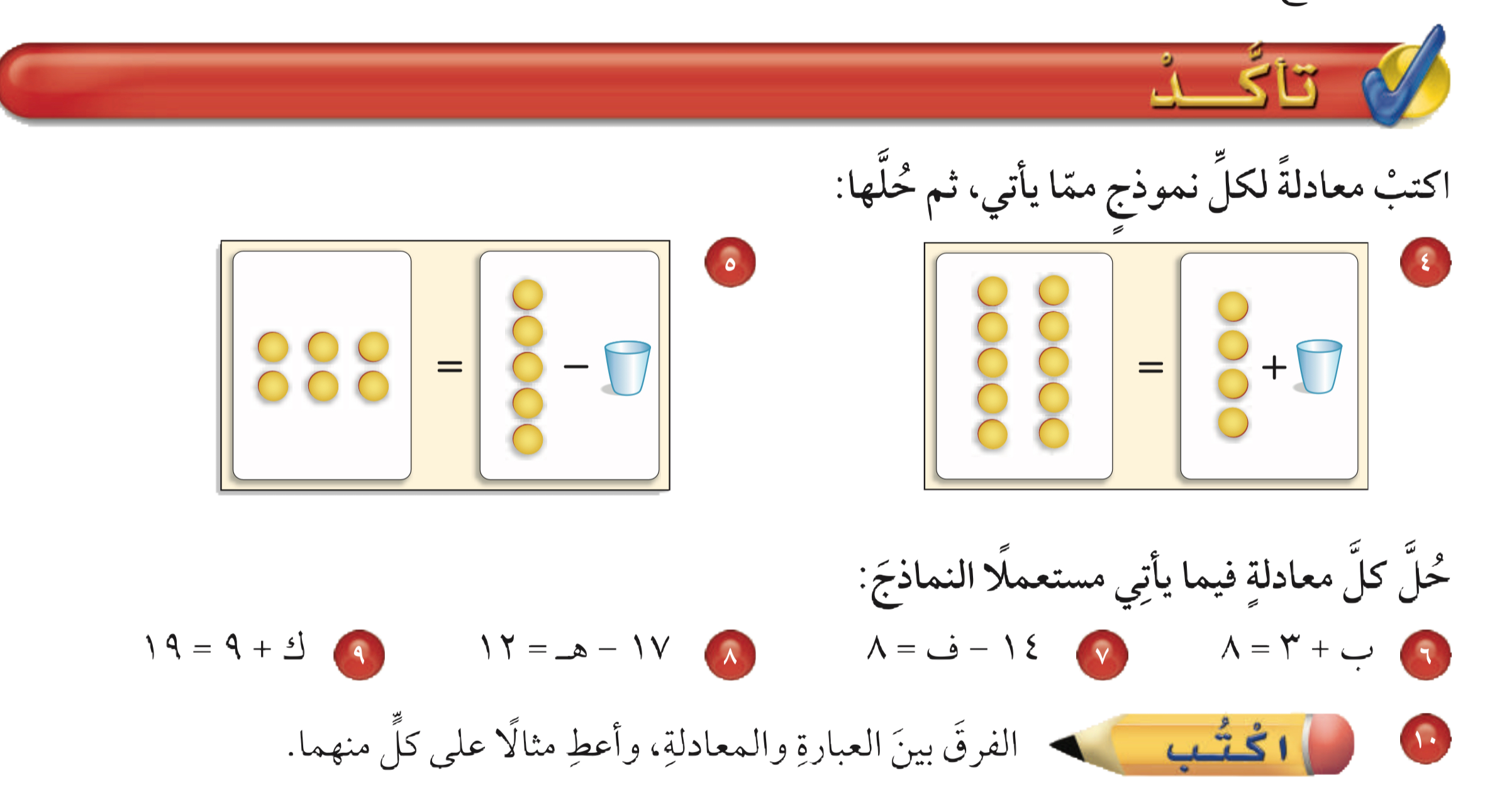 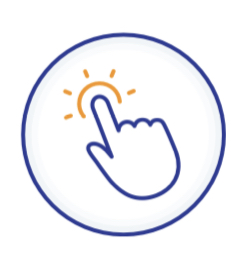 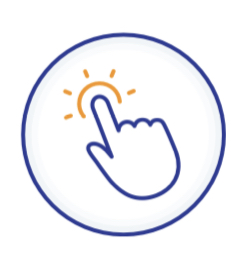 تأكد
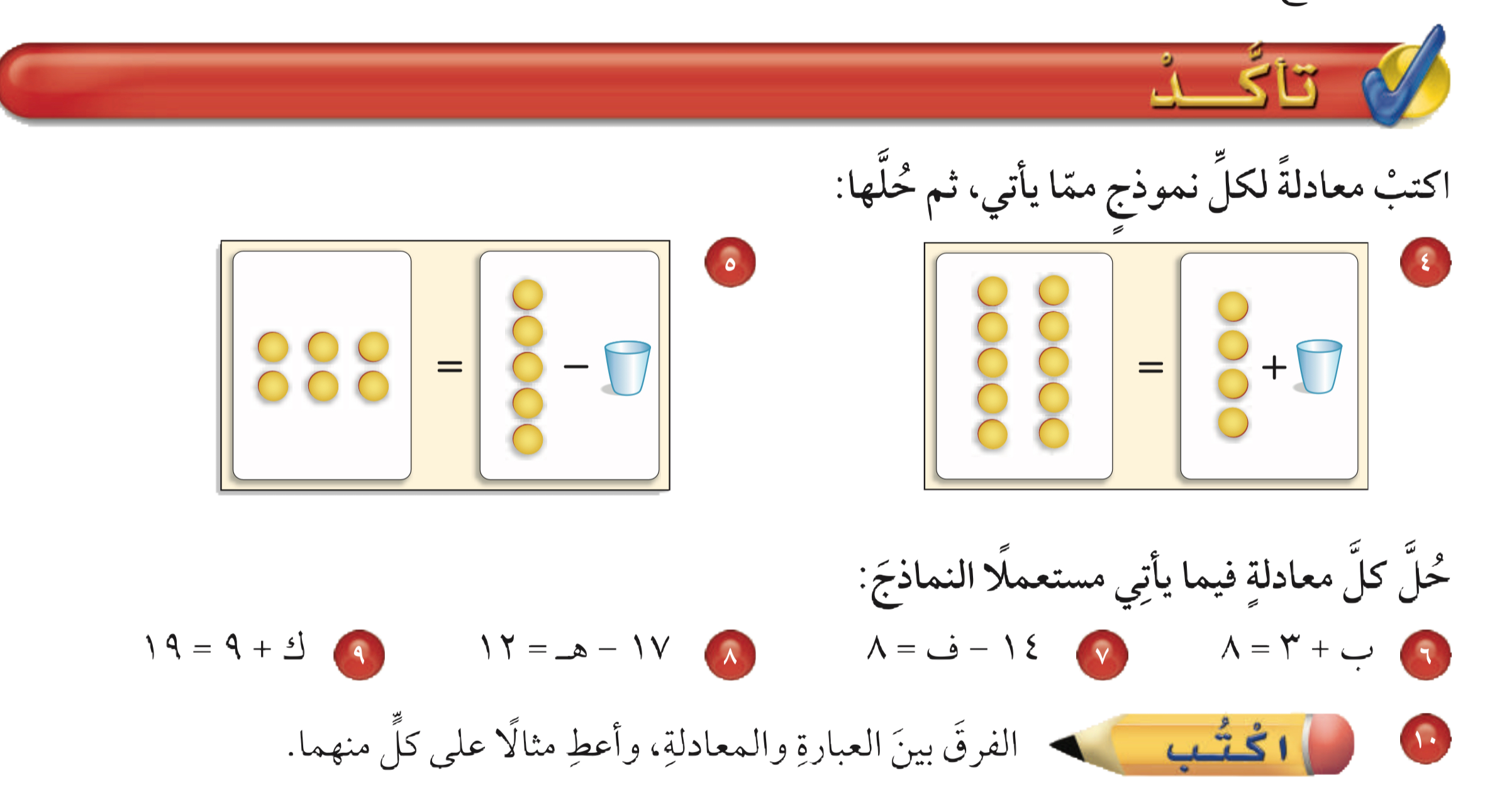 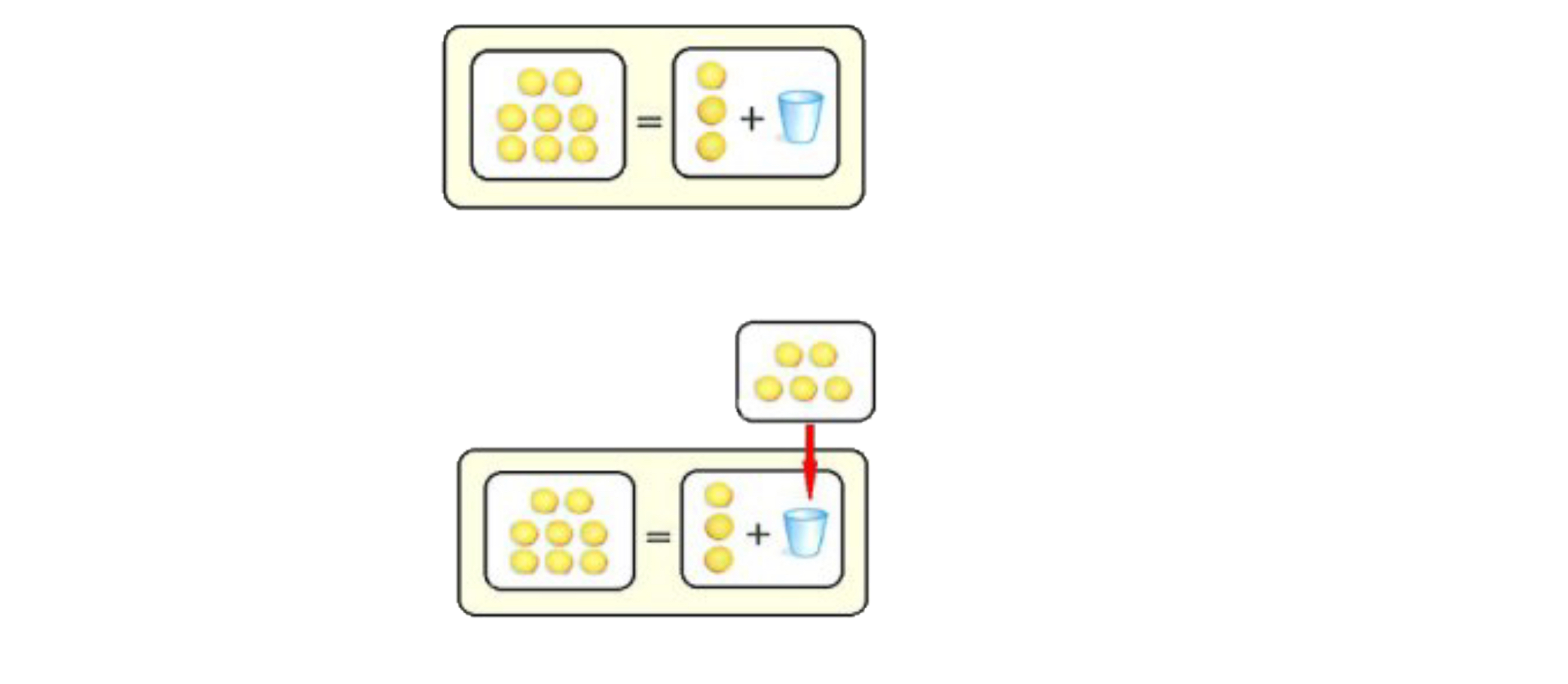 ب = ٥
تأكد
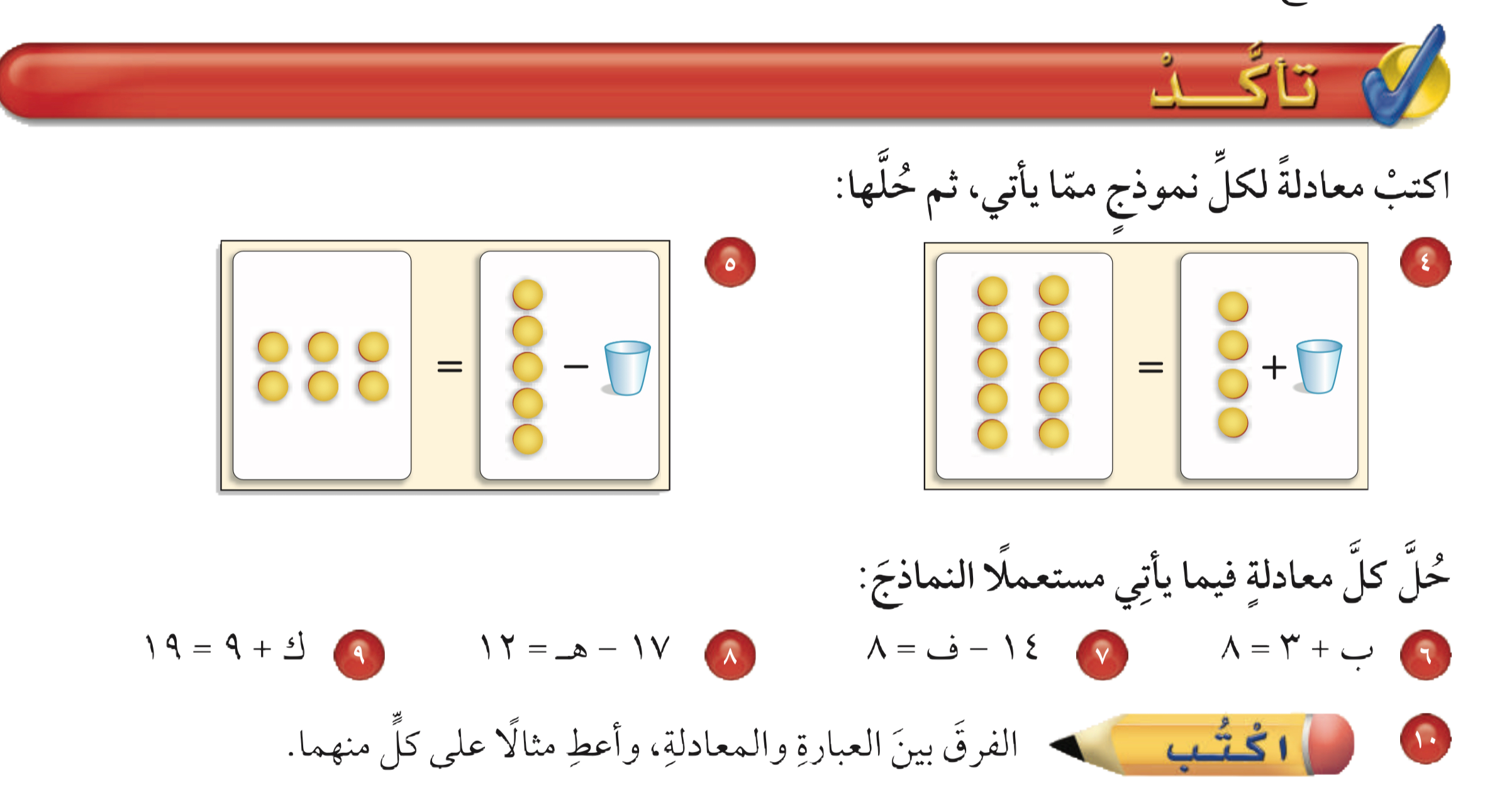 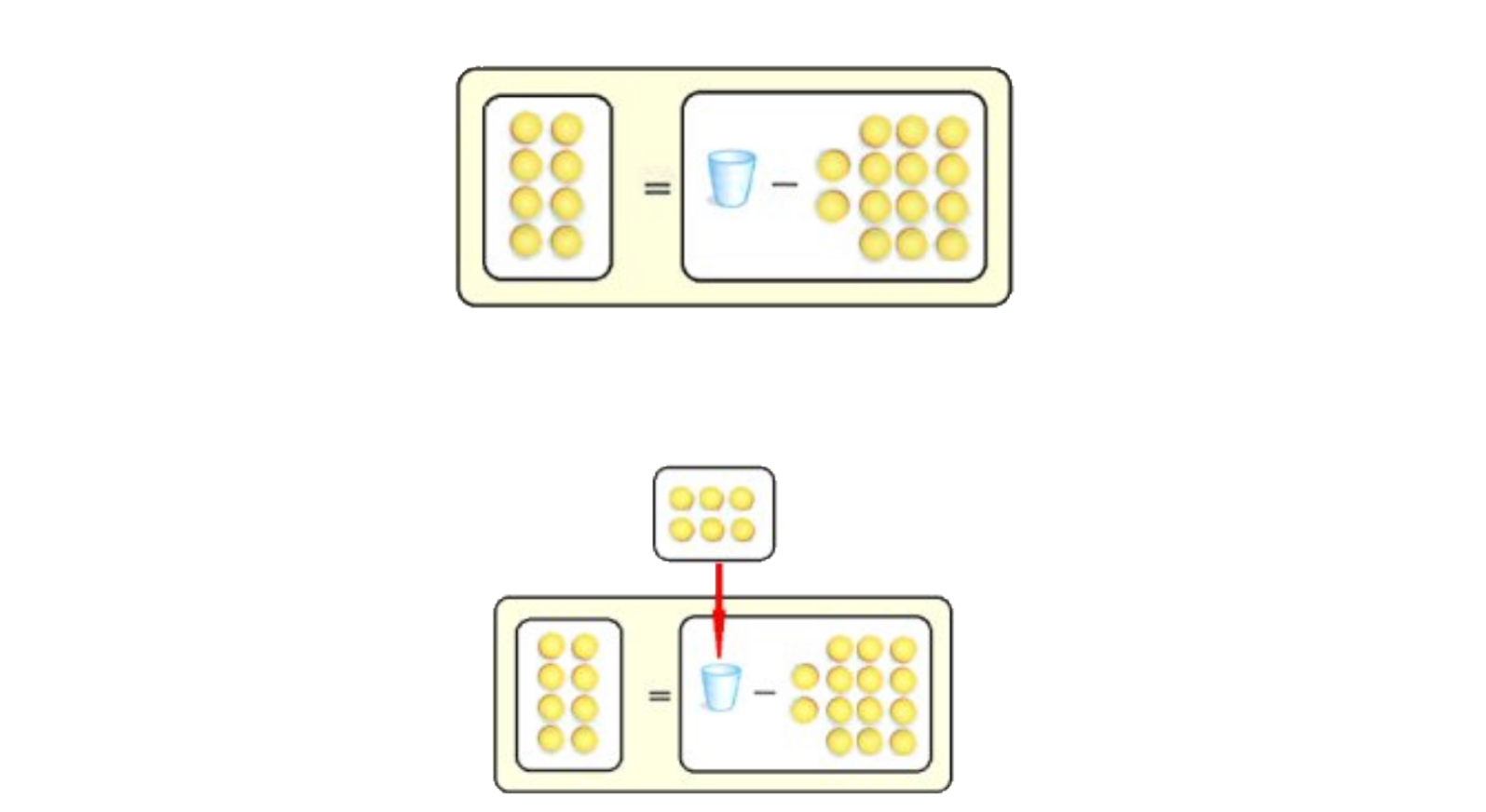 ب = ٦
تأكد
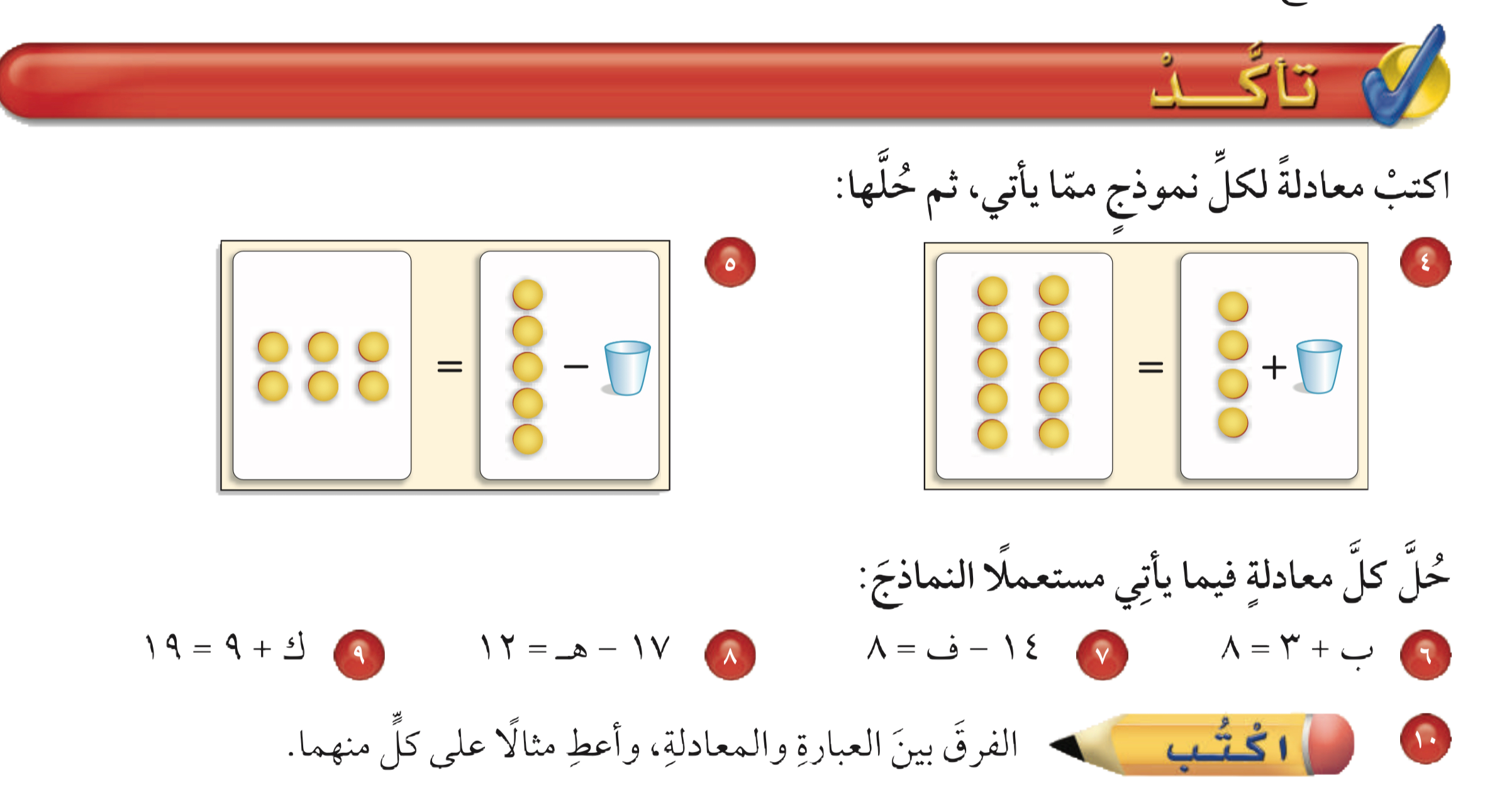 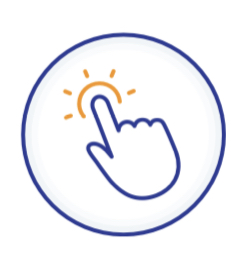 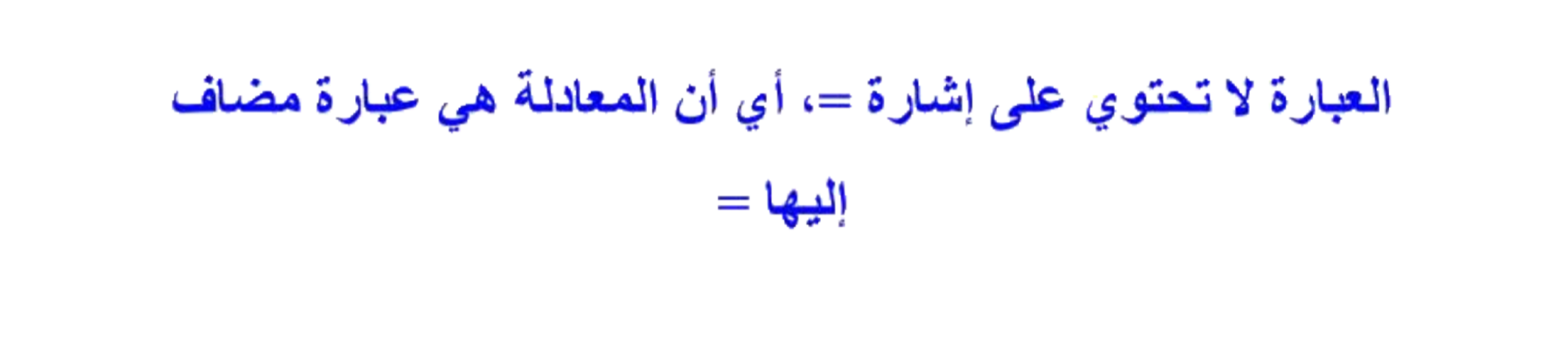 الواجب
٥ ، ٨ ،٩
ص ١٦٧